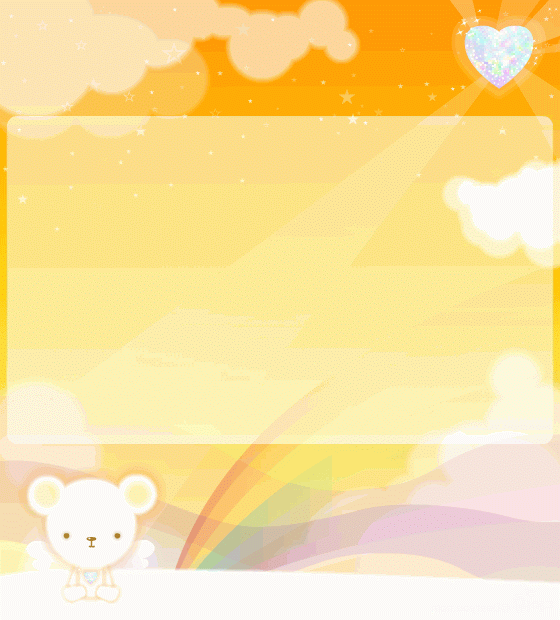 Муниципальное бюджетное дошкольное образовательное учреждение 
города Керчи Республики Крым «Детский сад комбинированного вида 
№55 «Хрусталик»
Проект по взаимодействию с семьями воспитанников
«Все друг другу мы нужны»
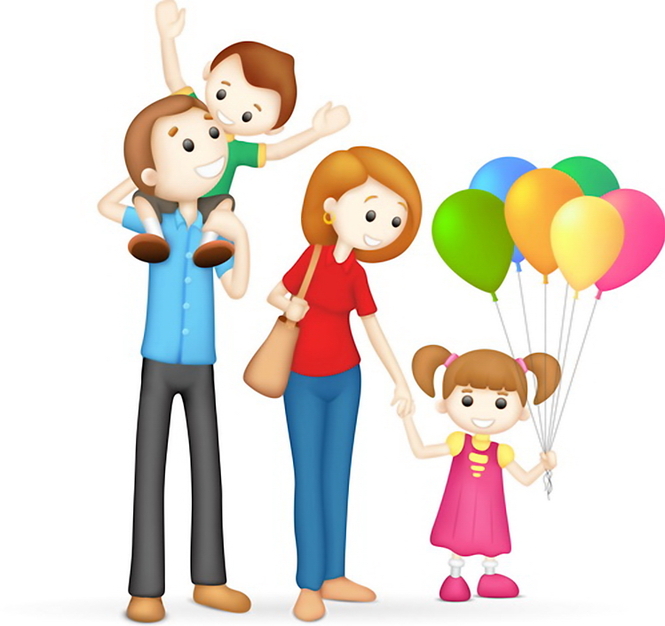 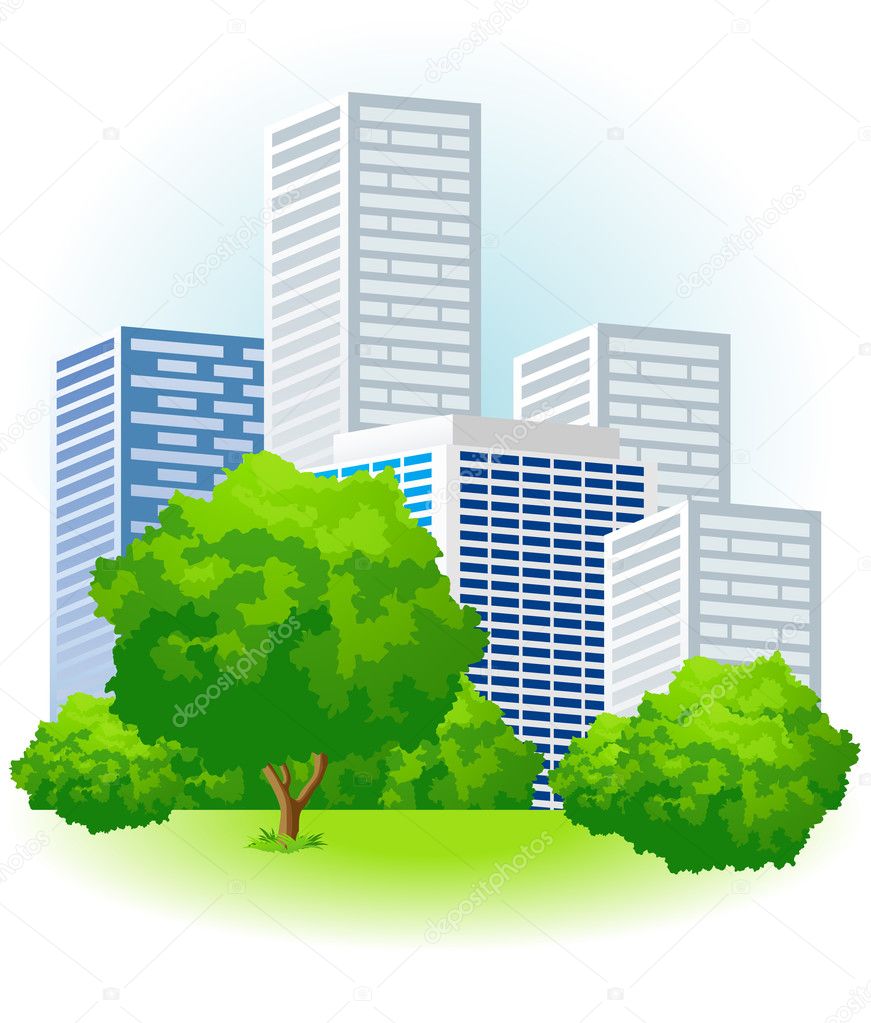 Детский сад
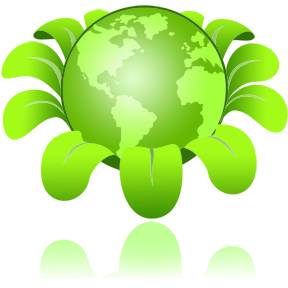 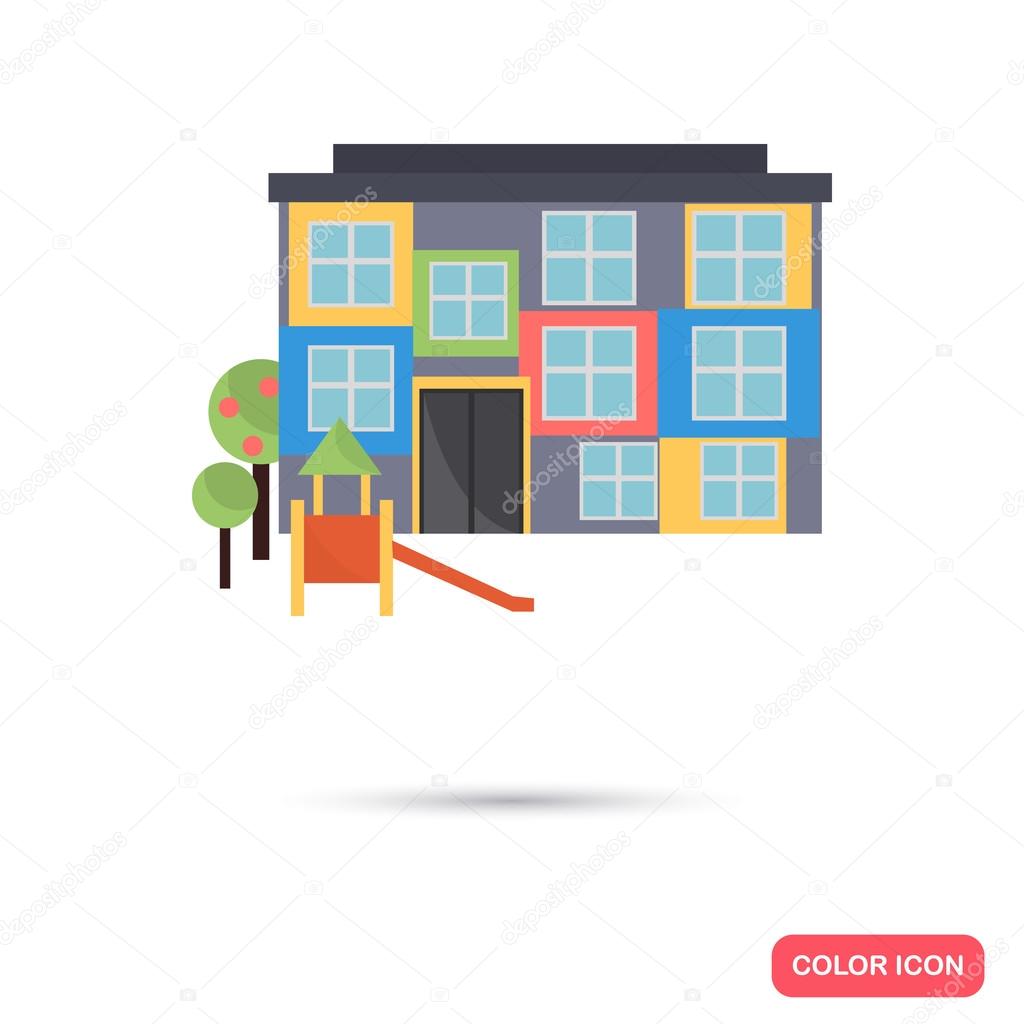 г. Керчь,
2018г.
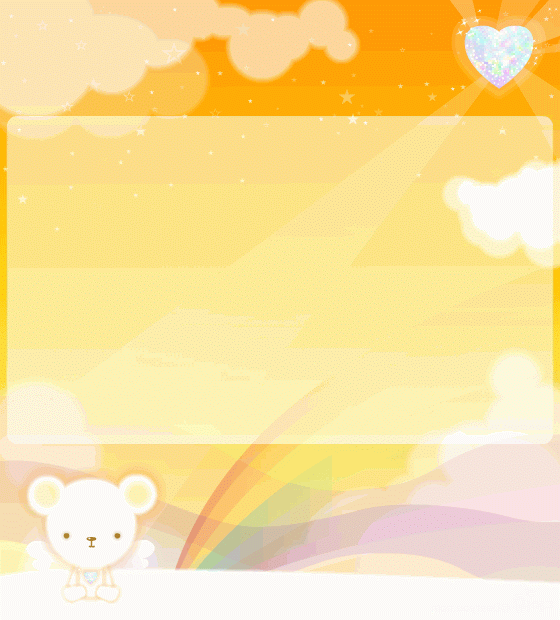 Проект направлен на решение следующих задач:
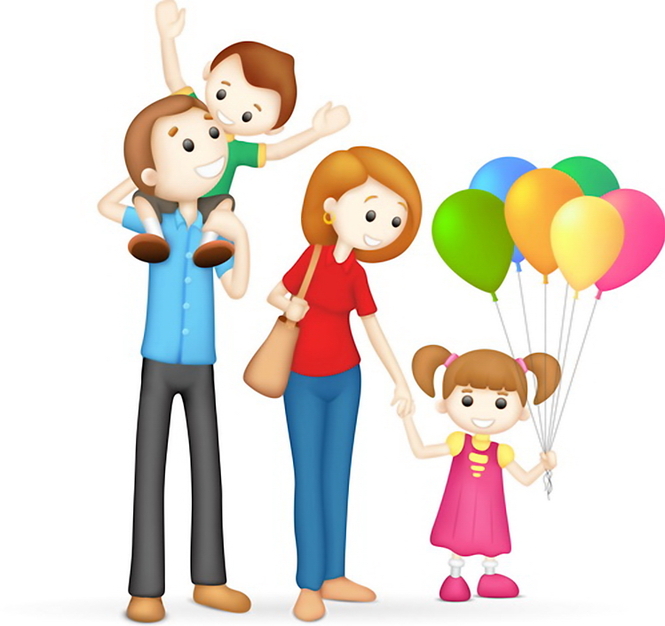 Структурировать работу воспитателей с родителями и придать ей комплексный характер.
Вовлечь родителей в образовательный процесс с целью формирования понимания важности и личной заинтересованности родителей в развитии ребенка.
Расширить представления по вопросам организации совместной с детьми проектной деятельности, заинтересовать родителей в совместных мероприятиях.
Создать атмосферу взаимопонимания, эмоциональной взаимоподдержки, общности интересов педагогов, родителей и детей.
Познакомить родителей с методами и приемами организации досуговой деятельности в семье.
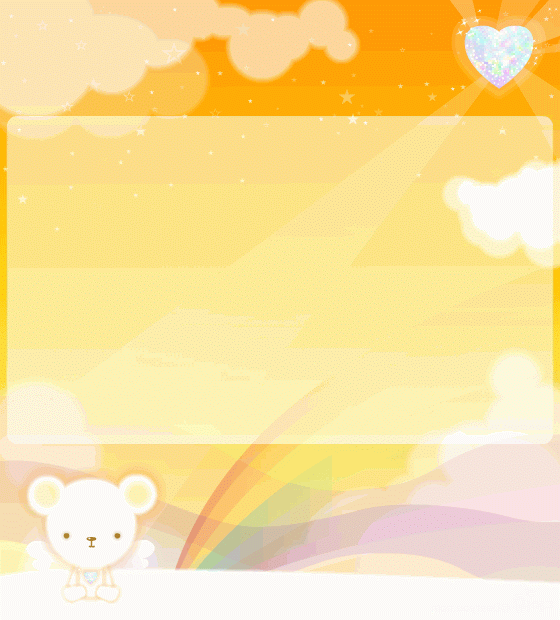 Механизм реализации проекта.
Проект реализуется через систему взаимодействия дошкольного учреждения с семьей через использования разнообразных форм и интеграцию со специалистами дошкольного учреждения.
Ценностные приоритеты образовательного проекта:
Реализация проекта осуществляется через формы взаимодействия, которые интегрируются в зависимости от целей образовательной деятельности. Интегрированный подход дает возможность развивать в единстве познавательную и практическую сферы личности ребенка.
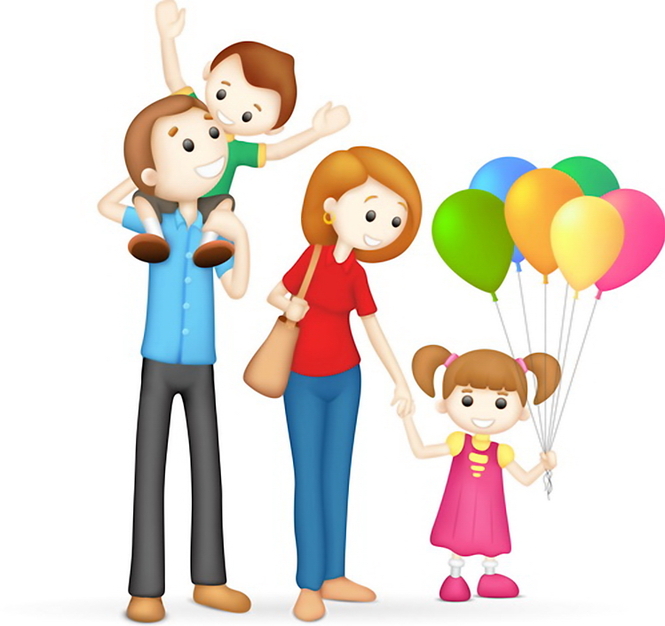 Формы взаимодействия дошкольного образовательного учреждения и семьи
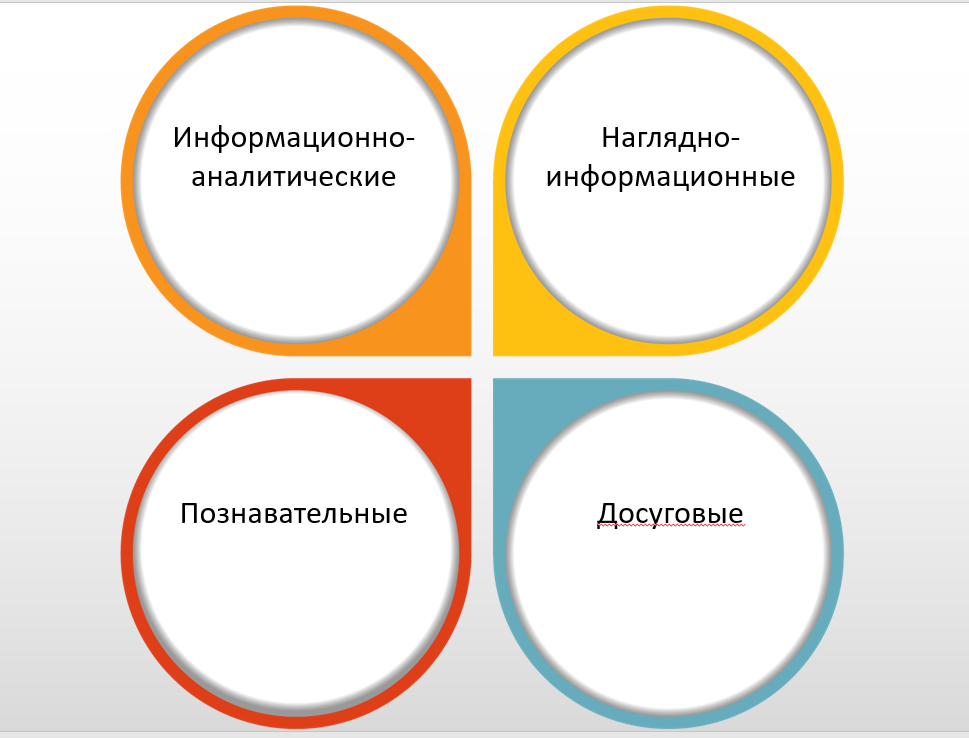 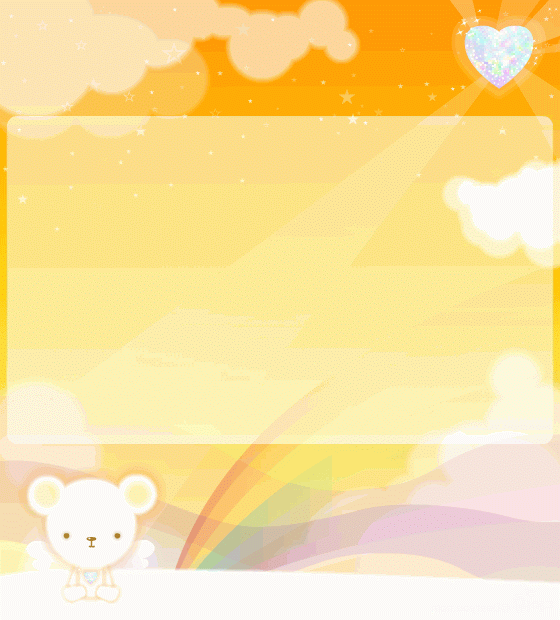 Изучение семьи, запросов, уровня психолого-педагогической компетентности, семейных ценностей      
Информационно-аналитические формы:
экспресс-опрос или анкетирование
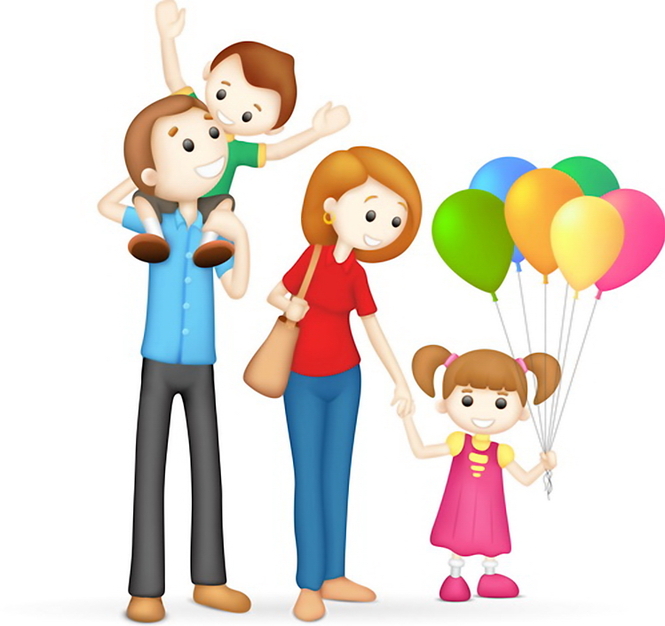 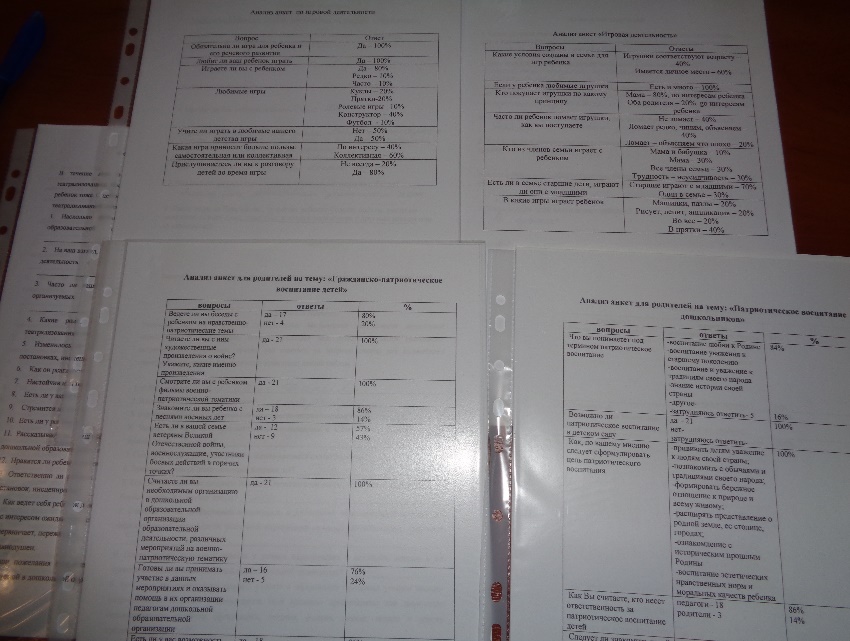 Основная задача: 
сбор, обработка и использование данных о семье каждого воспитанника.
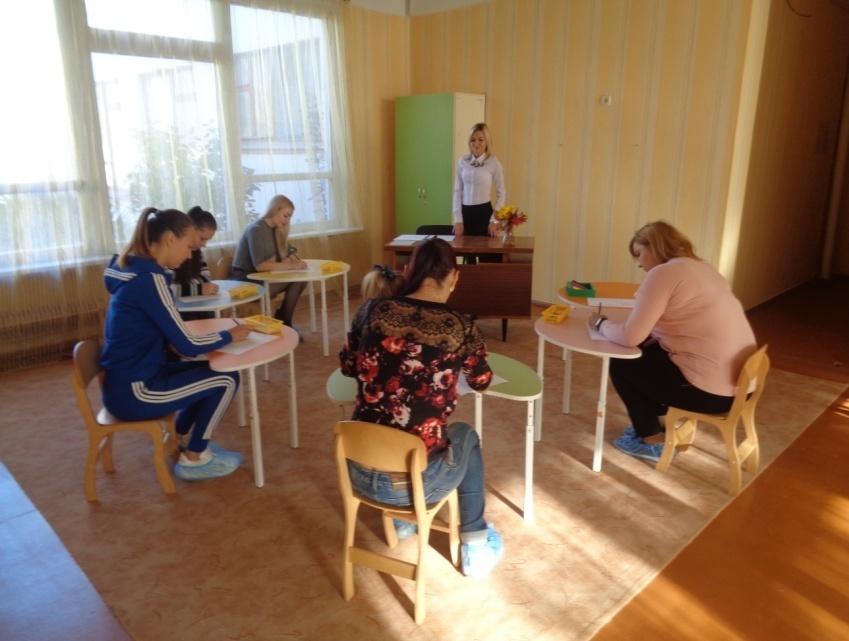 Только на аналитической основе возможно осуществление индивидуального, личностно-ориентированного подхода к ребенку, повышение эффективности воспитательно-образовательной работы с детьми, построение грамотного общения с родителями
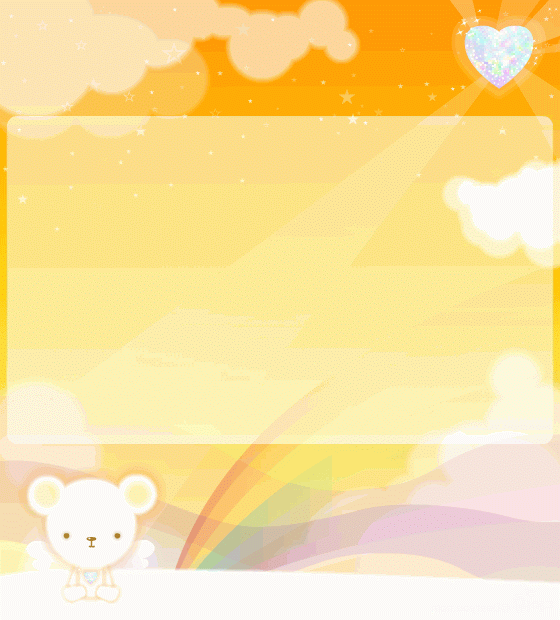 Информирование родителей
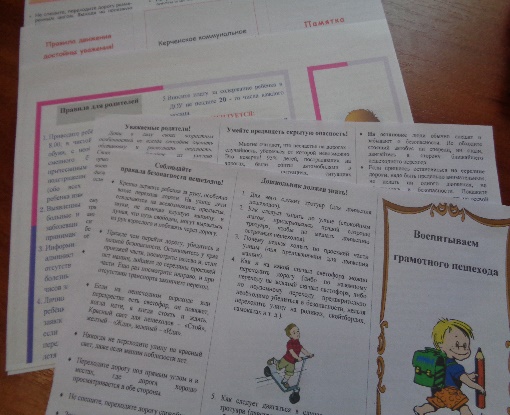 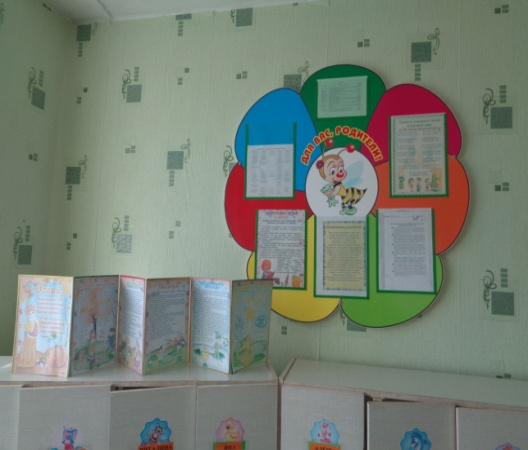 Наглядно-информационные формы:
информационно-ознакомительные;
информационно-просветительские
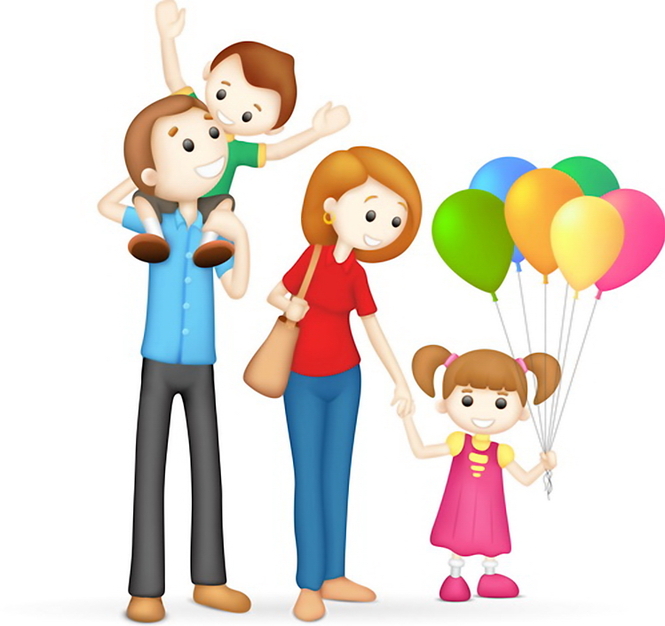 буклеты памятки
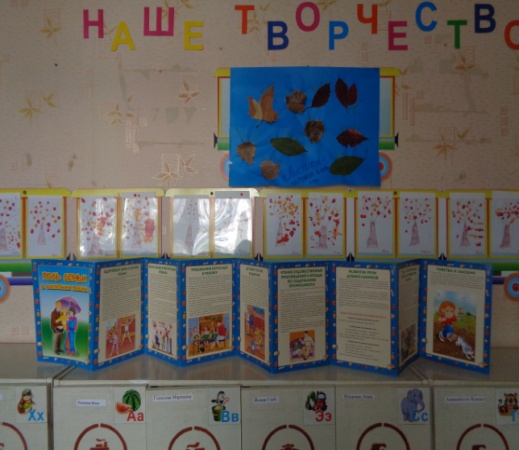 Решают задачи ознакомления   родителей с условиями, содержанием и методами воспитания детей  в условиях дошкольного учреждения, позволяют правильно оценить деятельность педагогов, пересмотреть методы и приемы домашнего воспитания , объективно увидеть деятельность воспитателя.
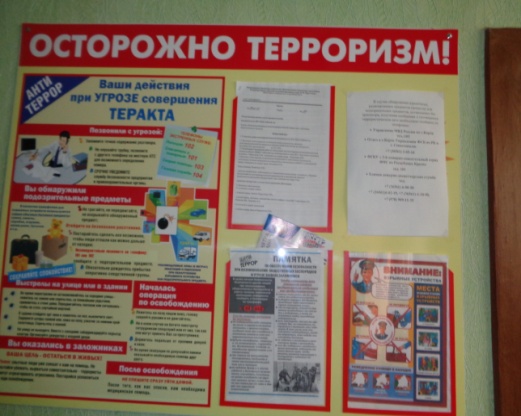 стенды папки-передвижки
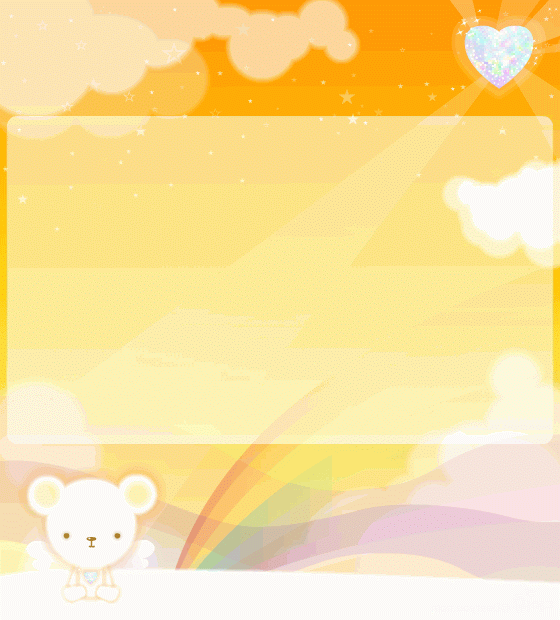 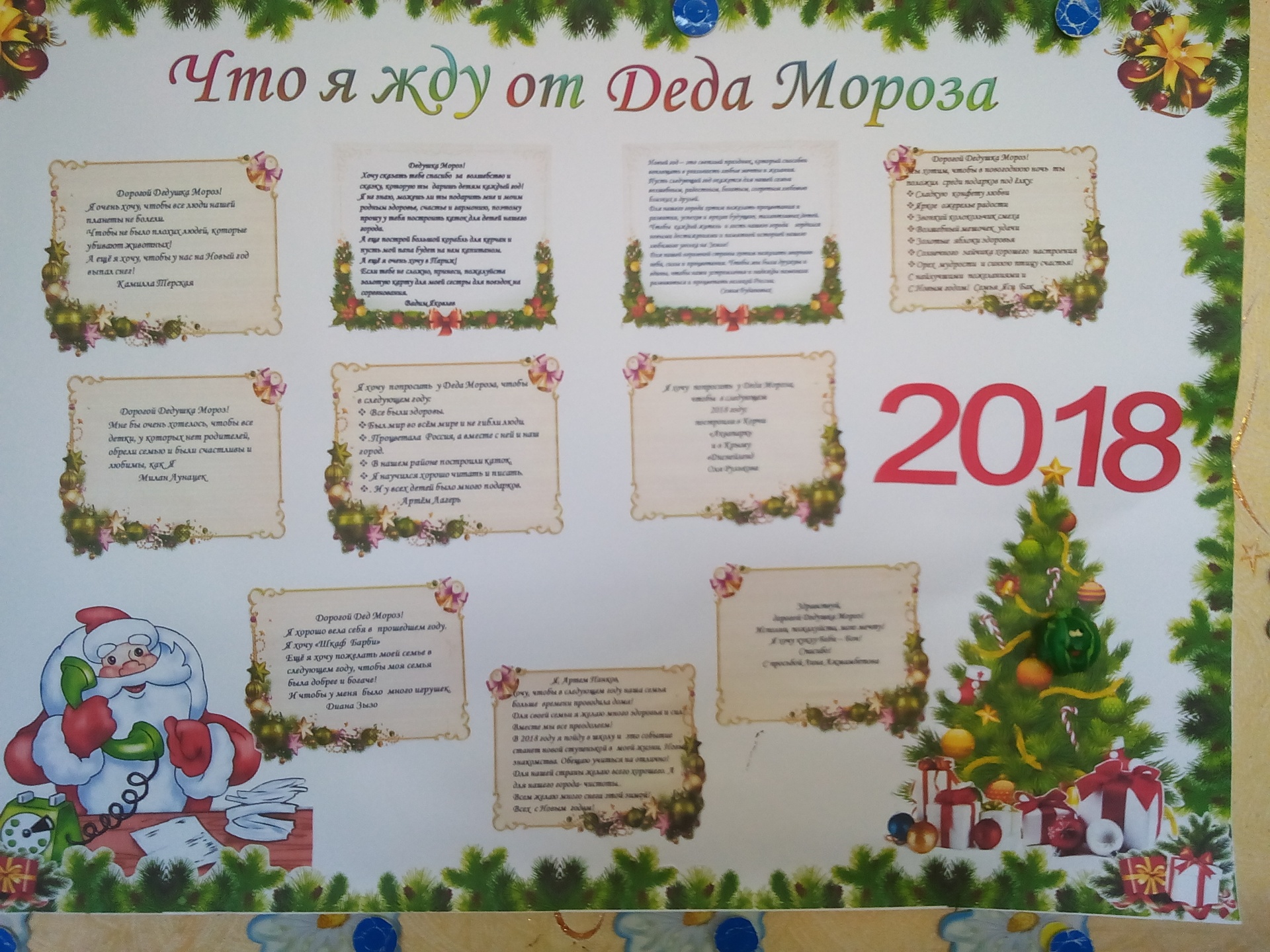 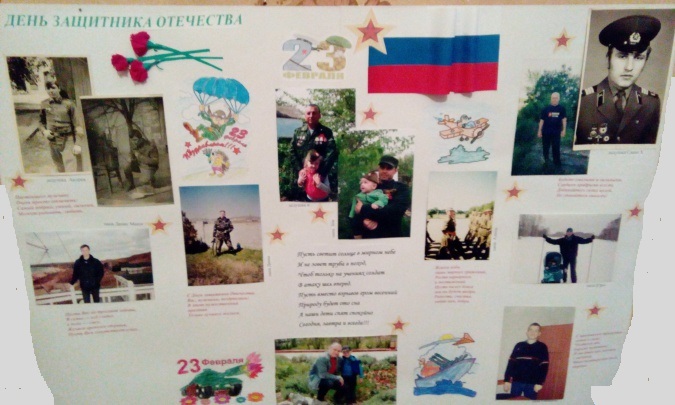 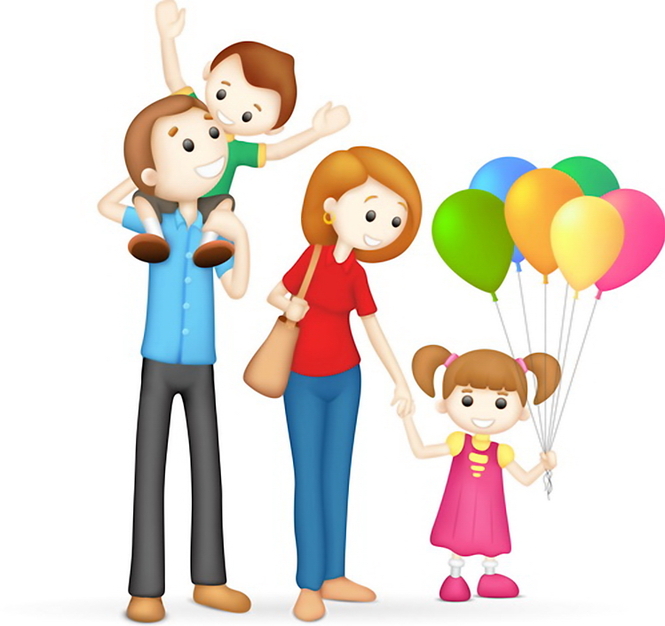 Стенгазета «Пожелания Деду Морозу»»
Стенгазета к «Дню защитника Отечества»
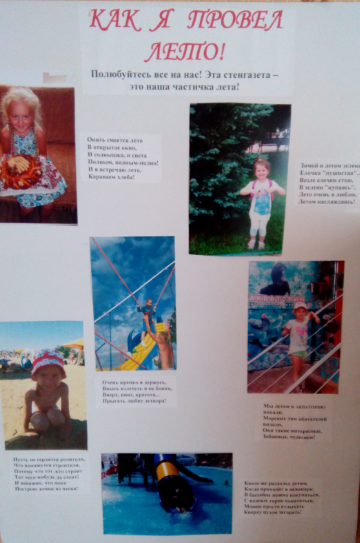 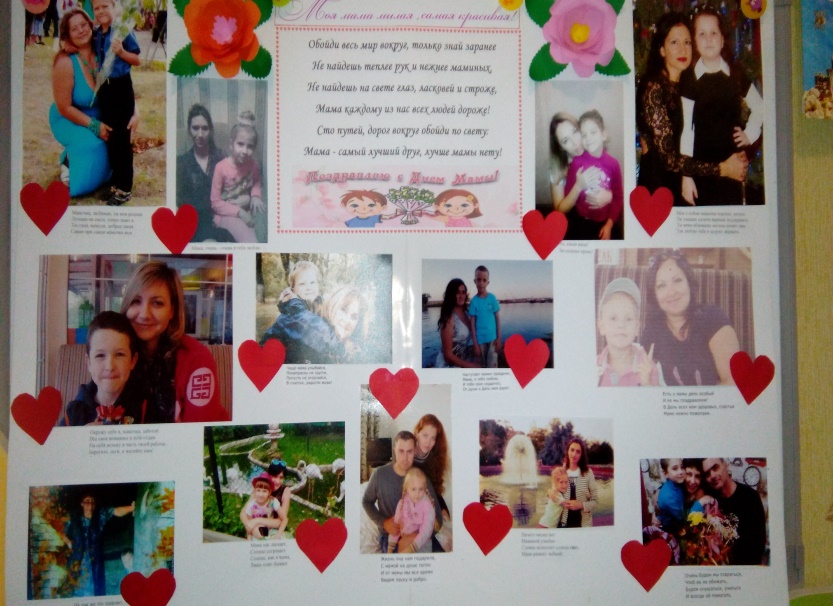 Стенгазета «Как я провел лето»
Стенгазета «День матери»
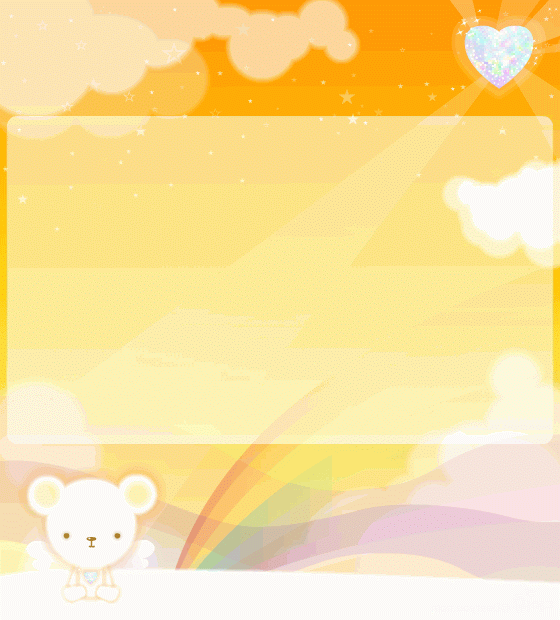 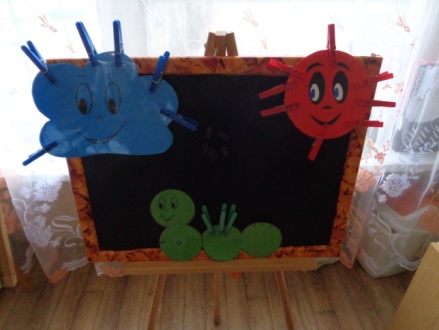 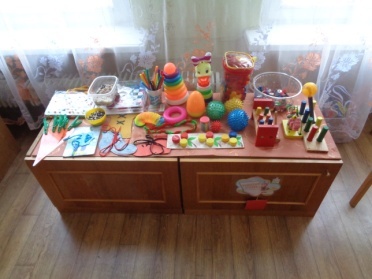 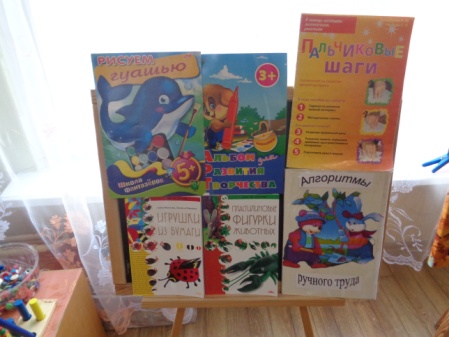 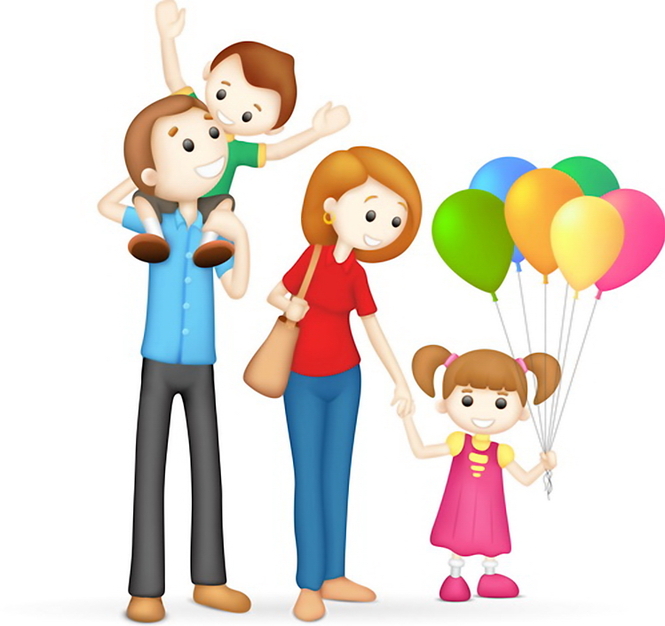 Методические выставки для родителей 
«Развитие мелкой моторики руки»
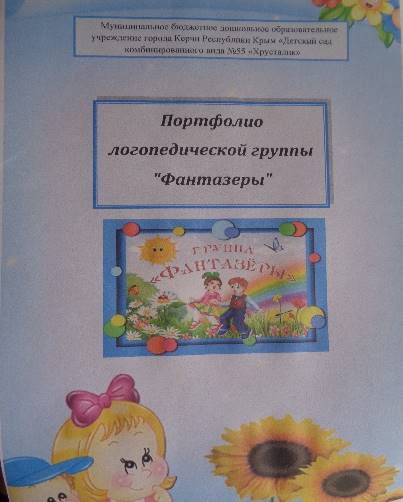 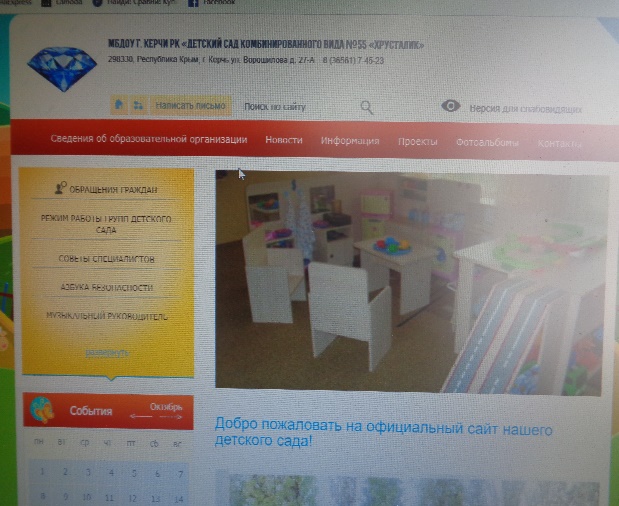 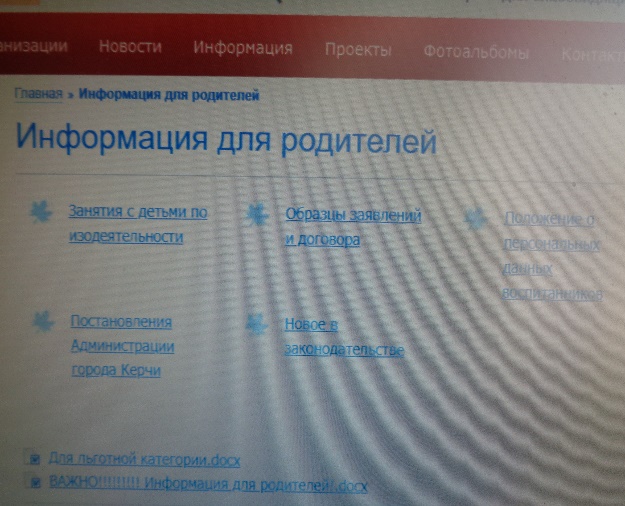 Партфолио группы
Сайт дошкольного учреждения, реклама в СМИ
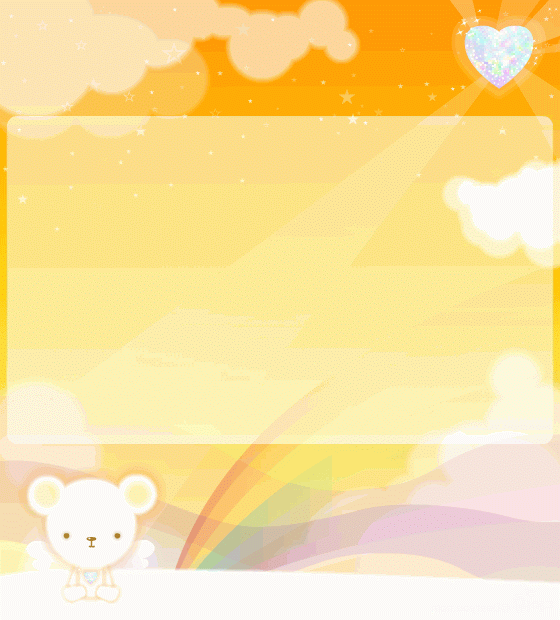 Просвещение и обучение родителей
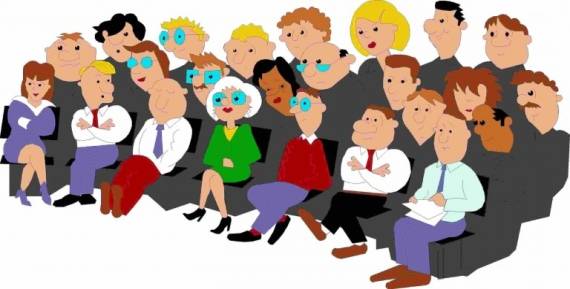 Познавательные формы:
консультирование;
педагогическая беседа;
практикум;
вечера вопросов и ответов;
круглый стол;
игровые практикумы
родительское собрание;
родительский тренинг;
дни добрых дел;
совместные проекты и занятия;
гостиные, художественные мастерские и др.
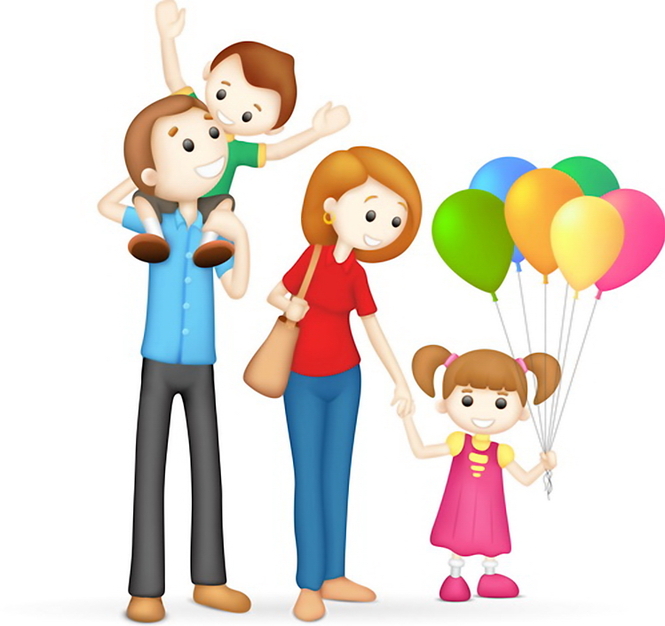 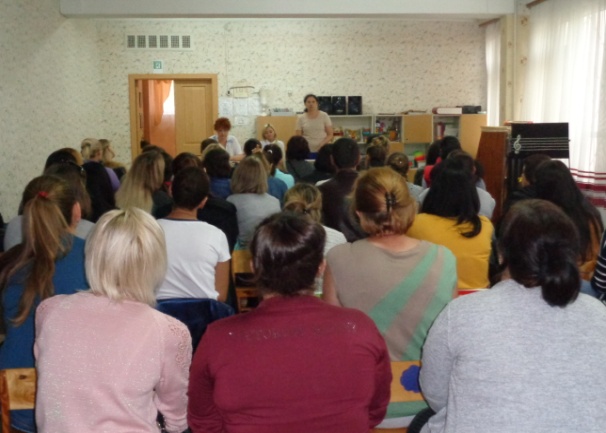 Родительские собрания
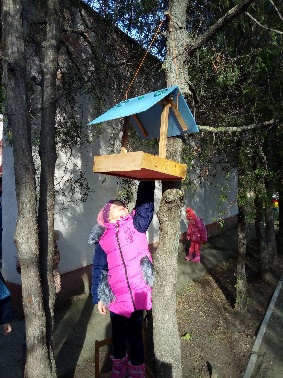 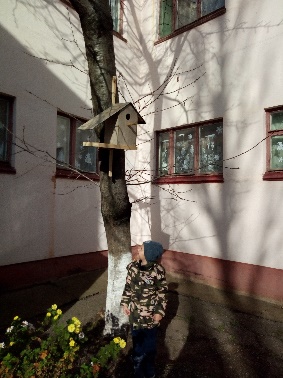 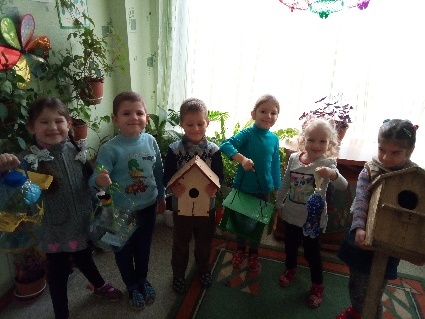 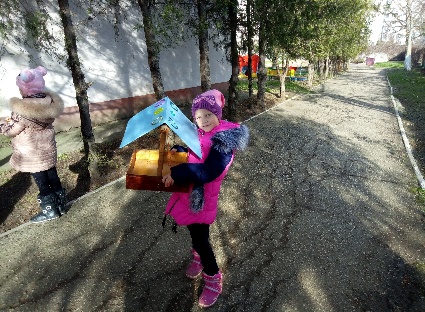 Дни добрых дней  «Построим скворечники»
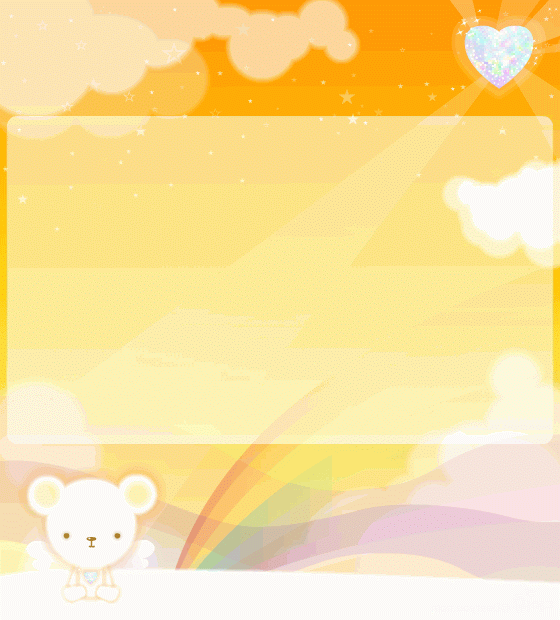 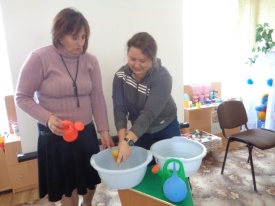 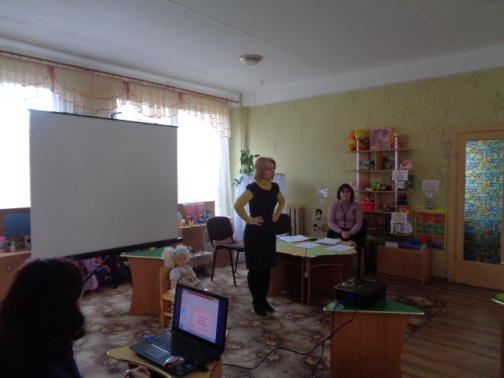 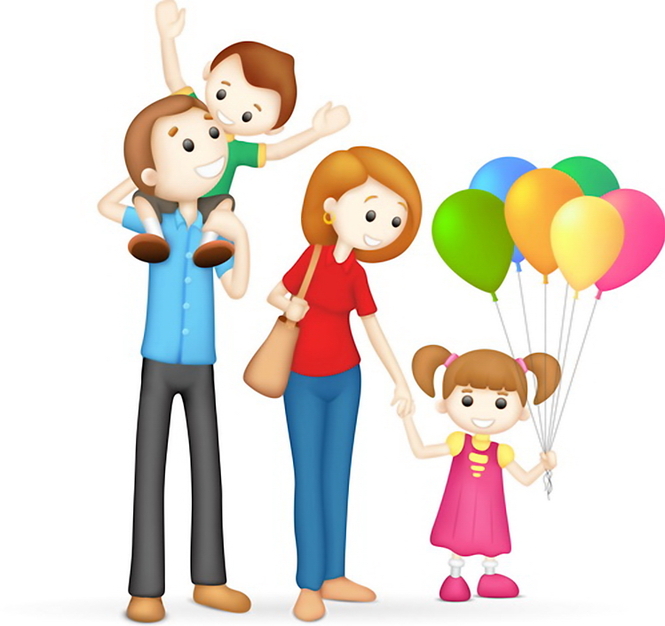 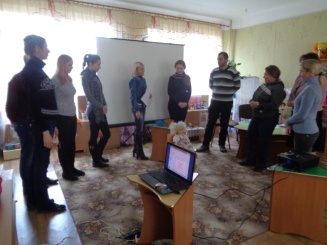 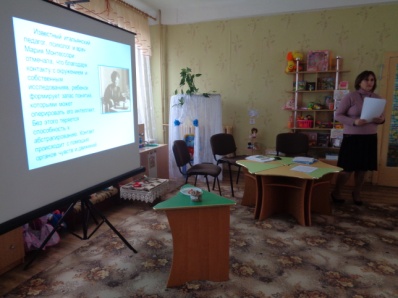 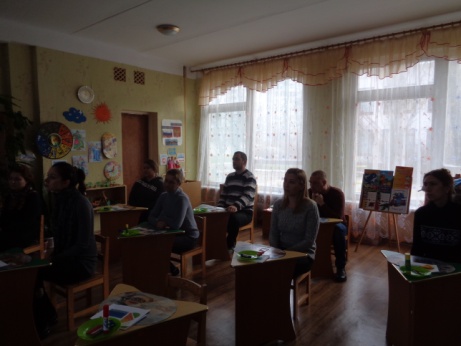 Тренинг «Тропинкой мудрой 
родительской любви»
Семинар-практикум «Речь на кончиках пальцев»
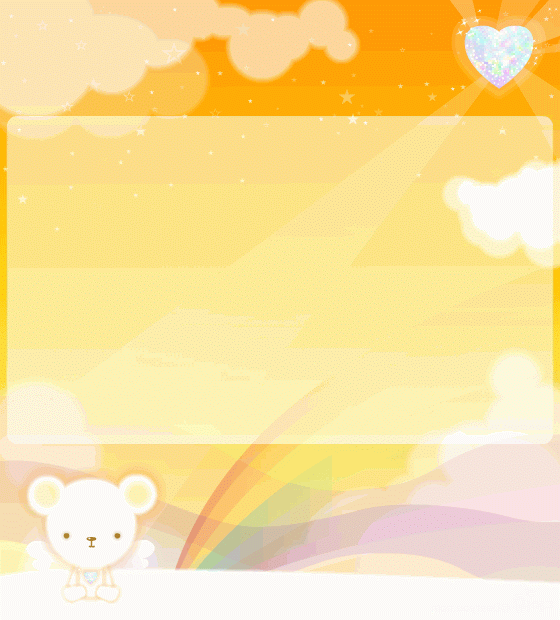 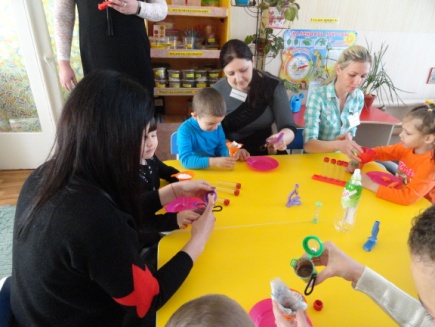 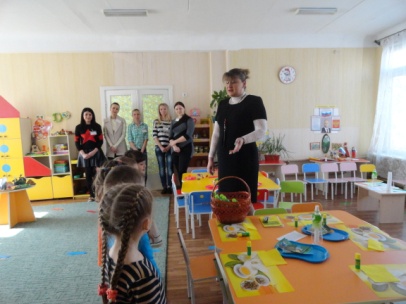 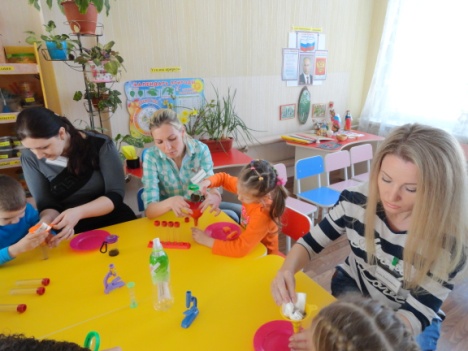 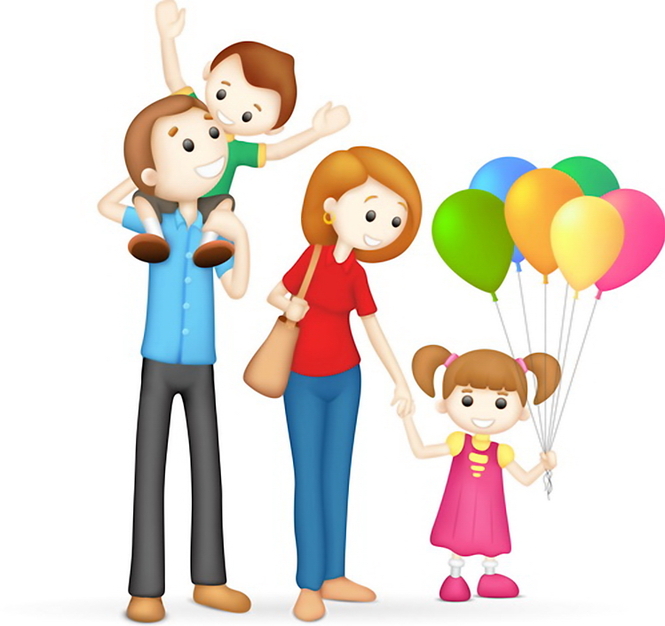 Поисково-познавательная игра «Папа, мама, я – экологическая семья»
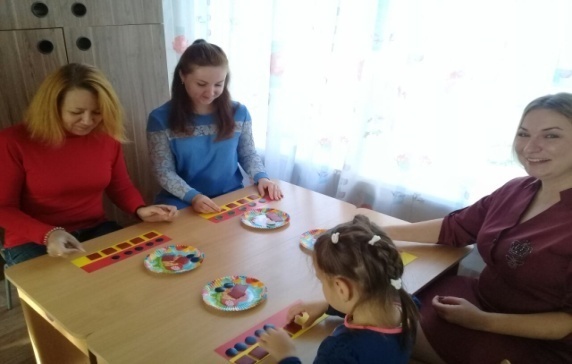 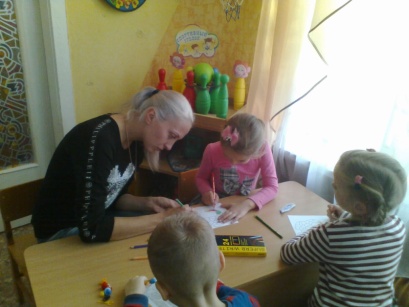 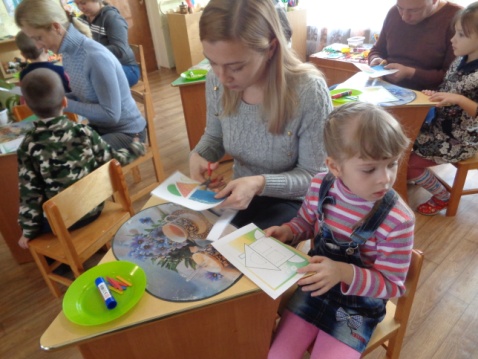 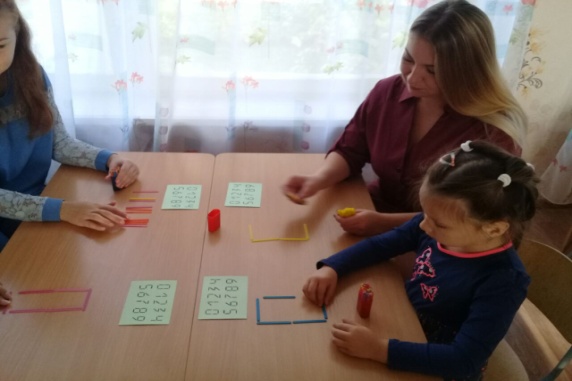 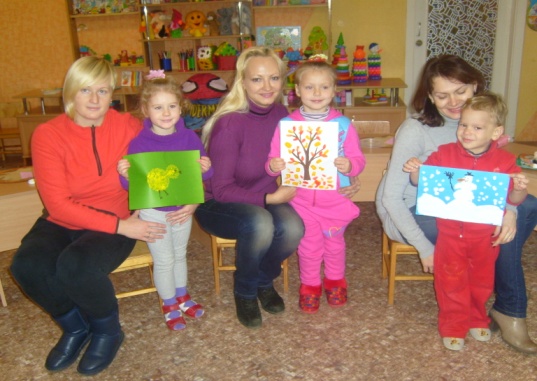 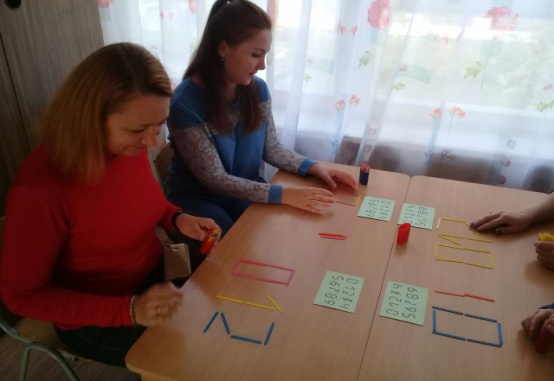 Математические игры
Художественная гостиная
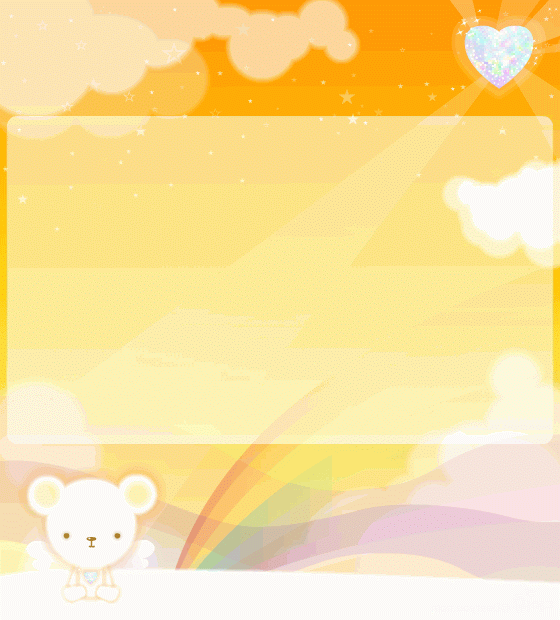 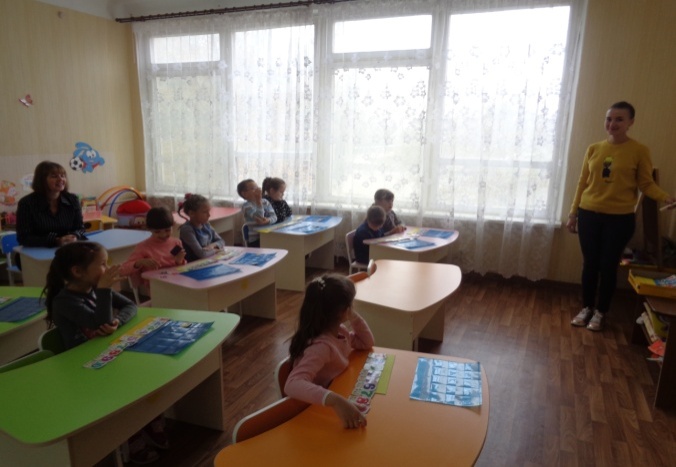 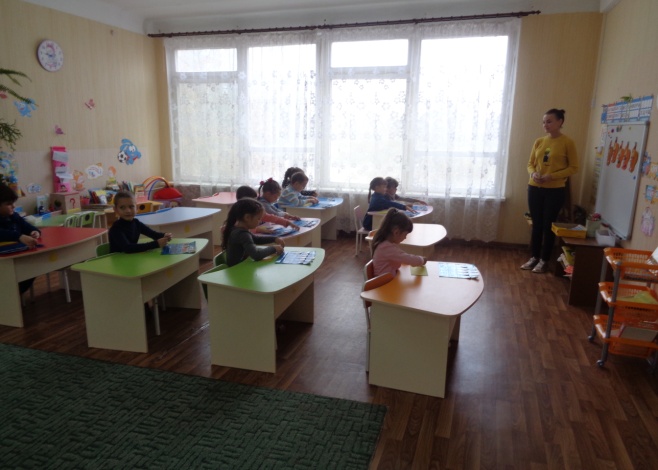 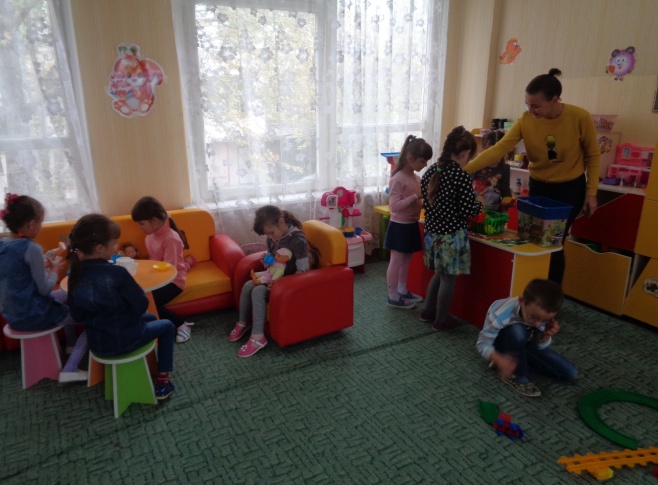 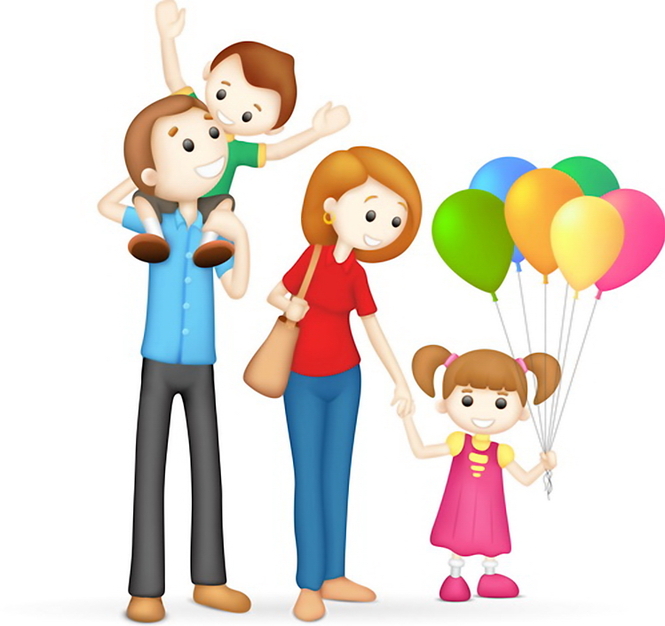 Мини-проект «День самоуправления в подготовительной группе»
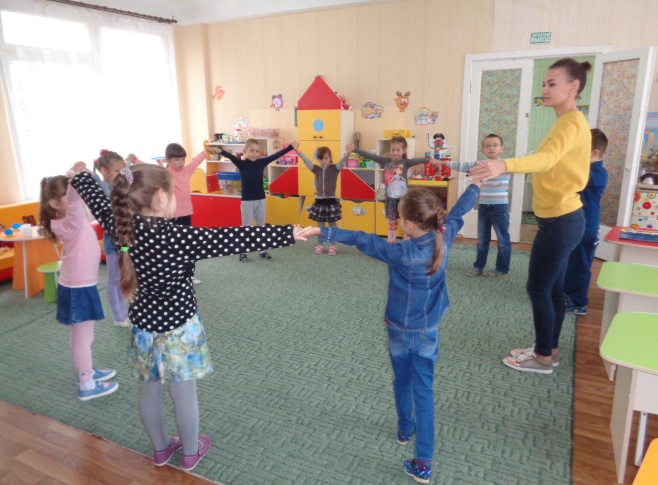 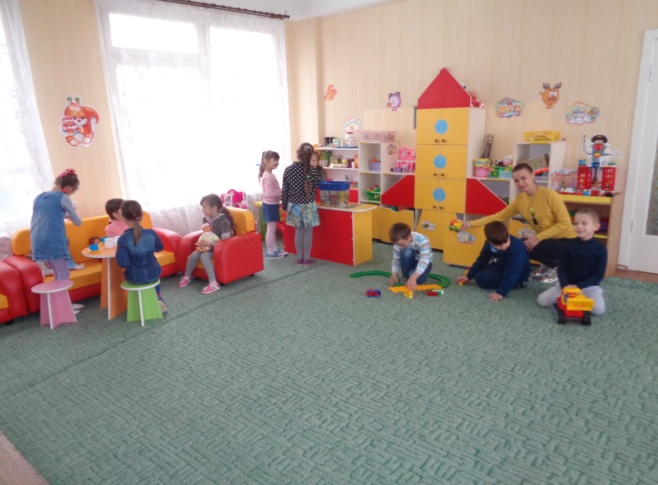 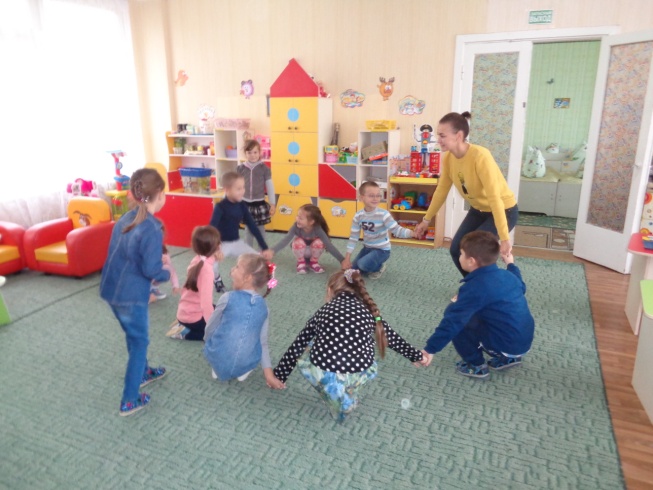 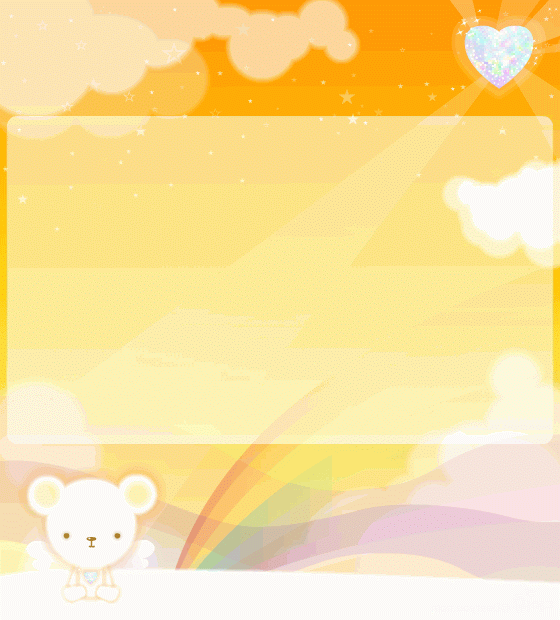 Взаимодействие  педагога-психолога с родителями
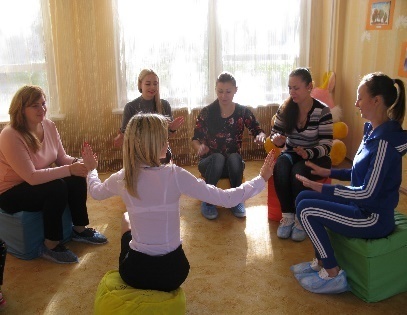 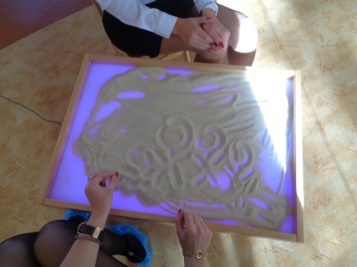 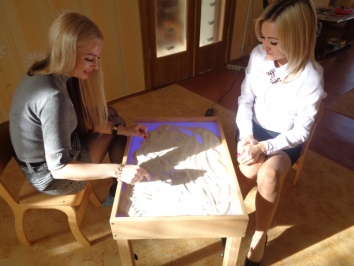 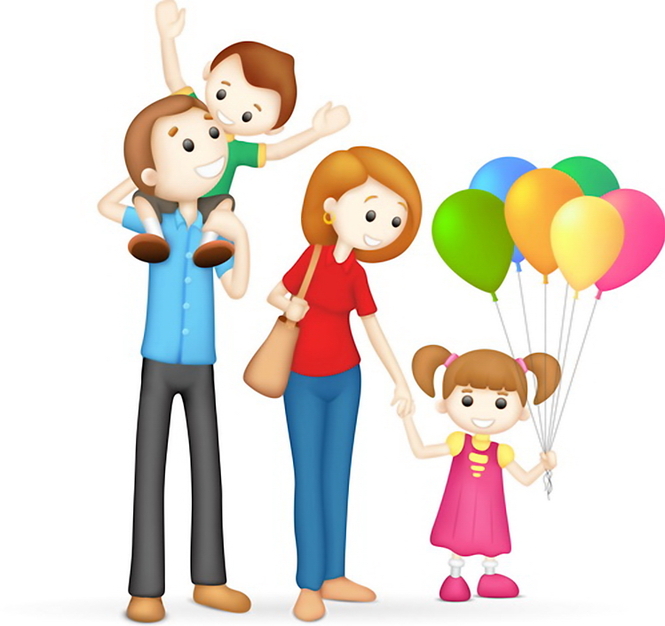 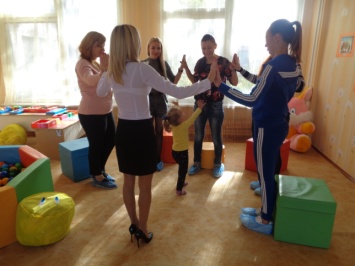 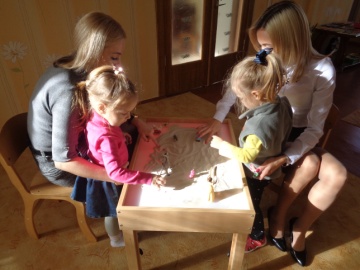 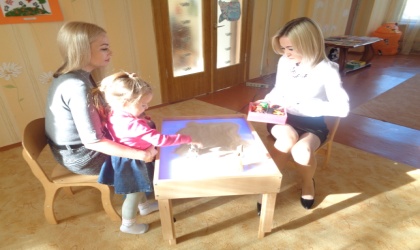 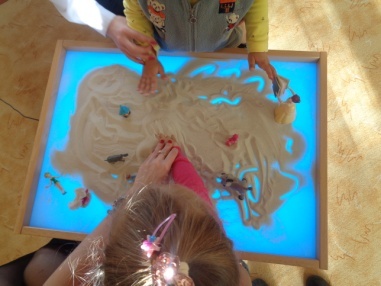 Коммуникативные 
игры
Песко-терапия
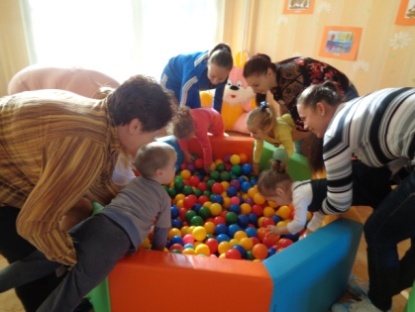 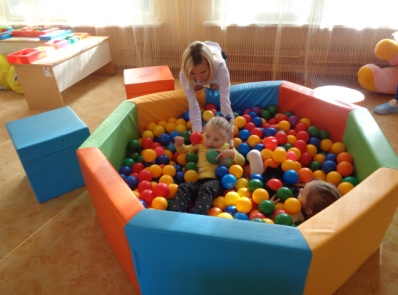 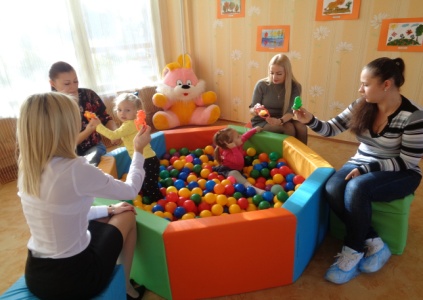 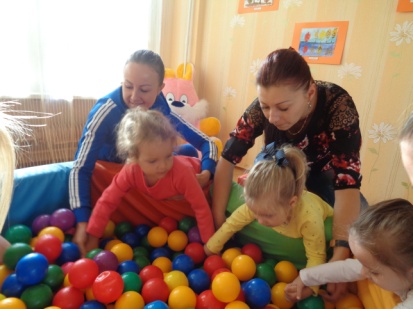 Игры и упражнения в сухом бассейне в период адаптации к МБДОУ
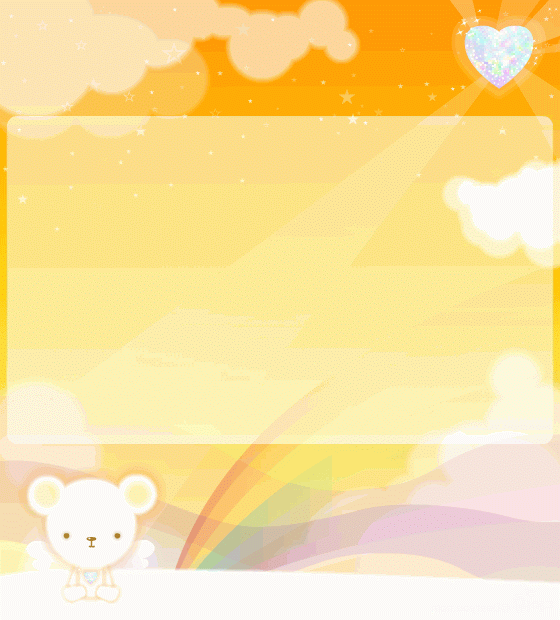 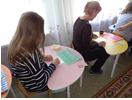 Взаимодействие  учителей-логопедов  
с родителями
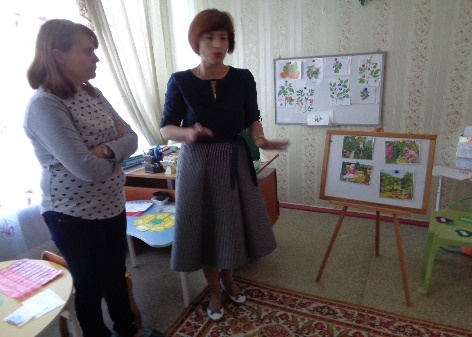 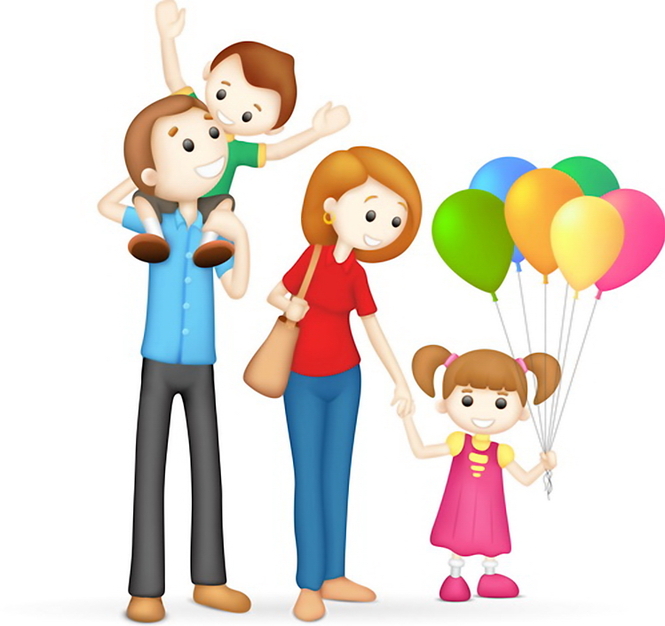 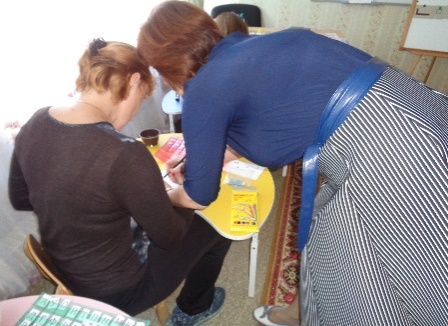 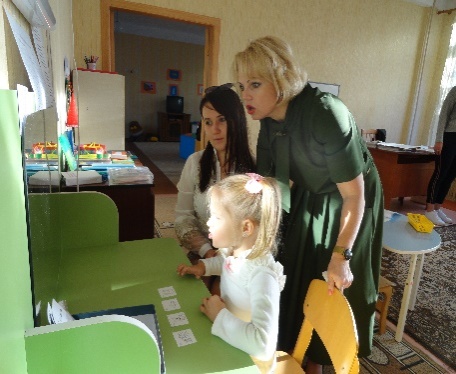 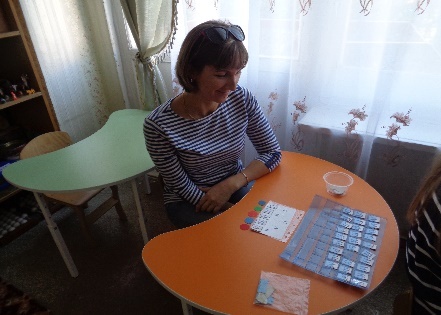 Консультации
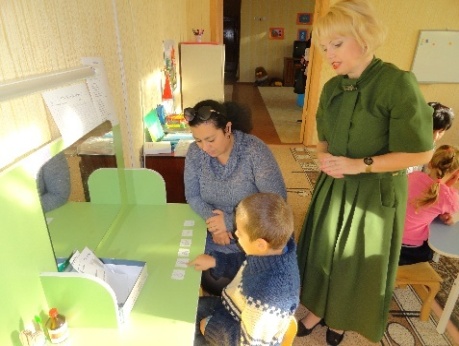 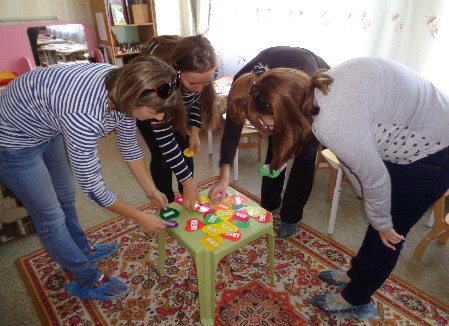 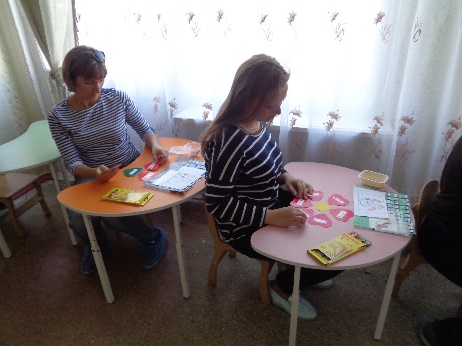 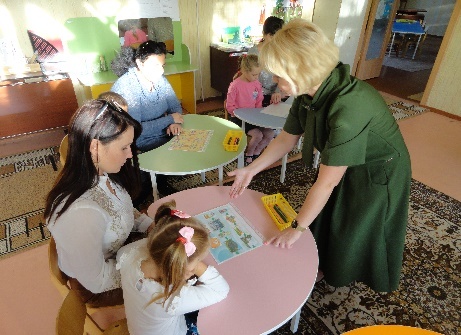 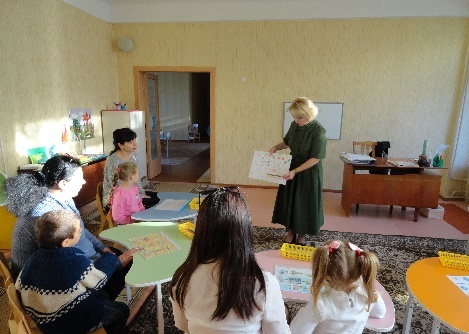 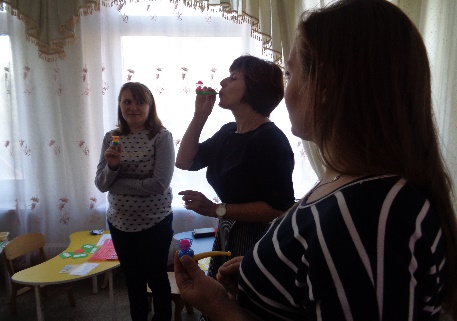 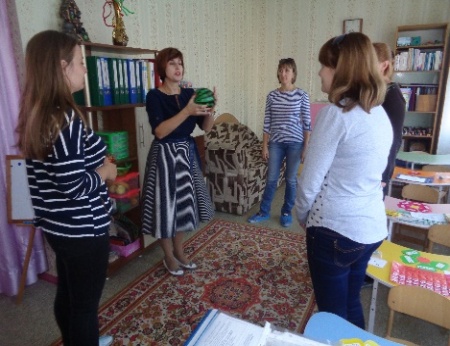 Мастер-класс «Использование приемов 
мнемотехники 
для развития речи детей»
Игровой практикум 
«Игры со звуками и буквами»
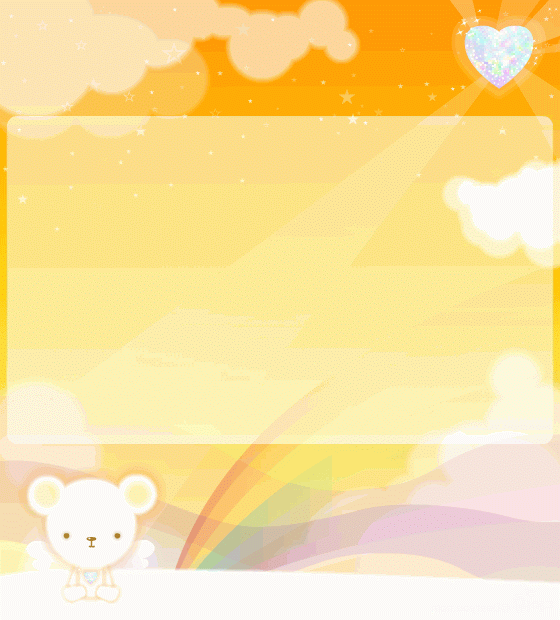 Взаимодействие  музыкальных руководителей с родителями
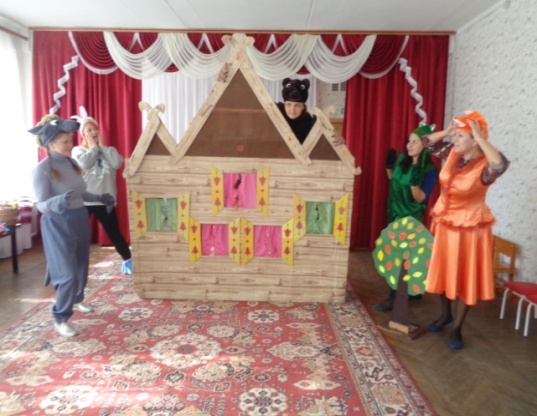 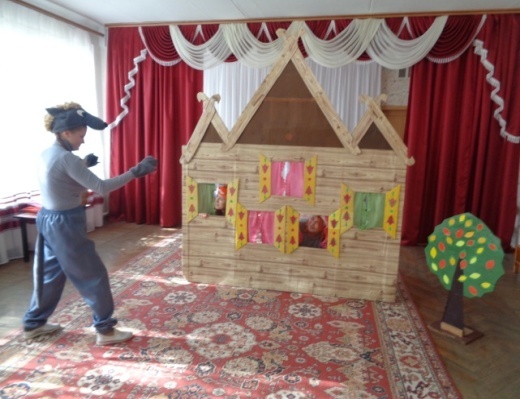 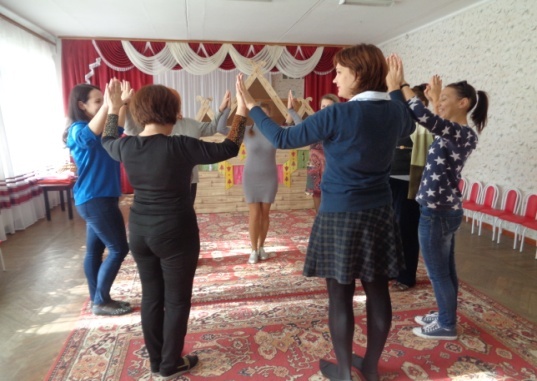 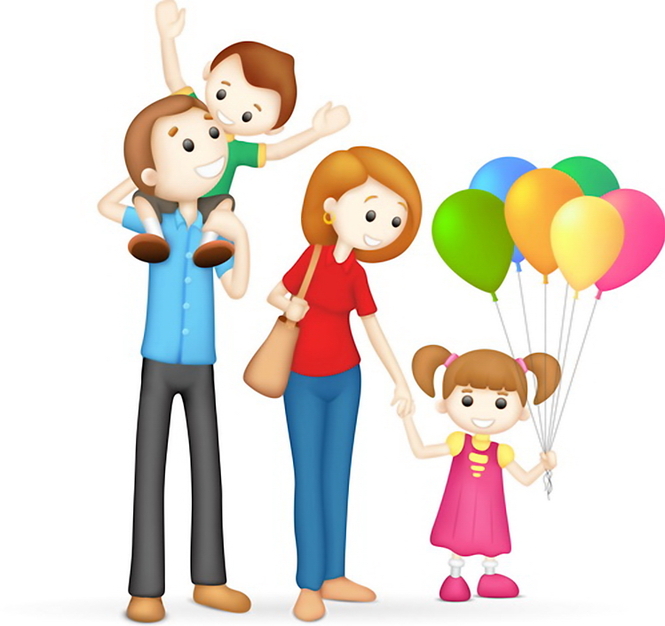 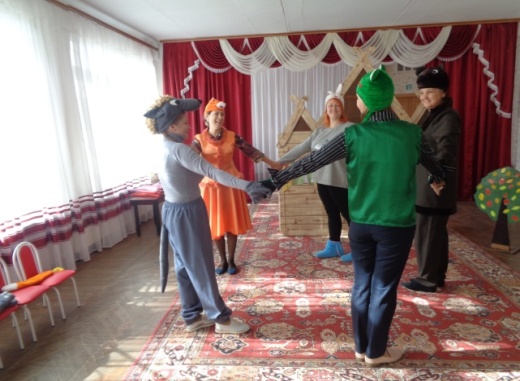 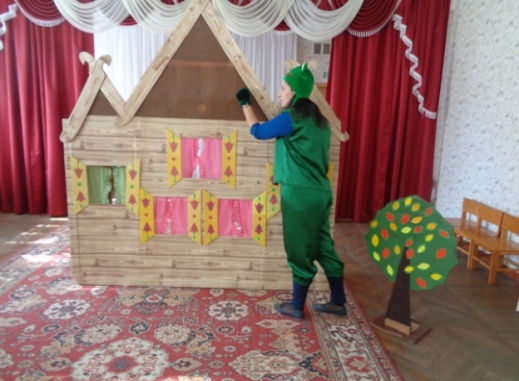 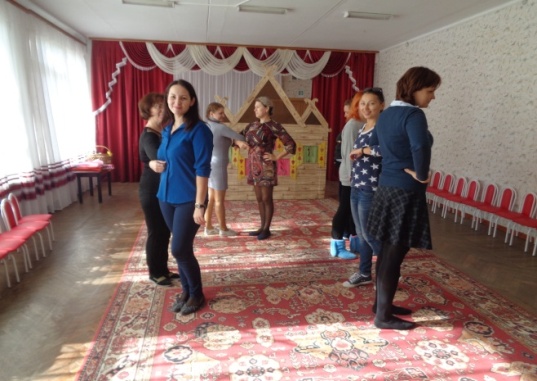 Театральный клуб родителей и педагогов
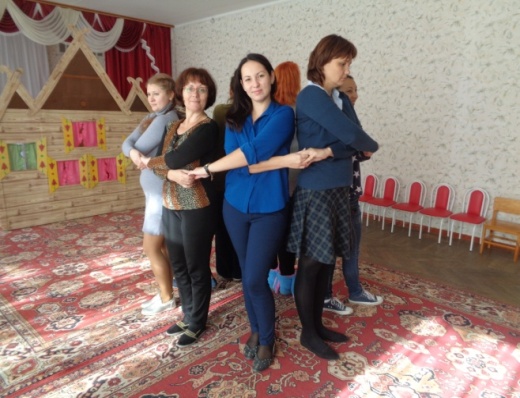 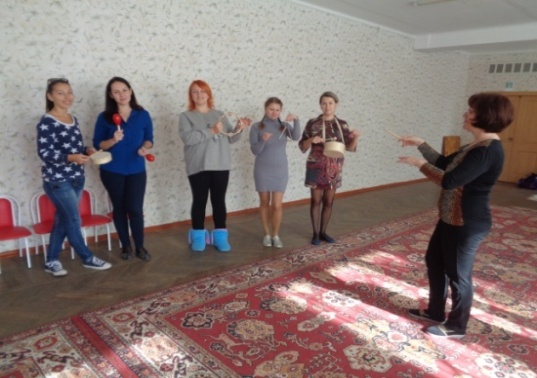 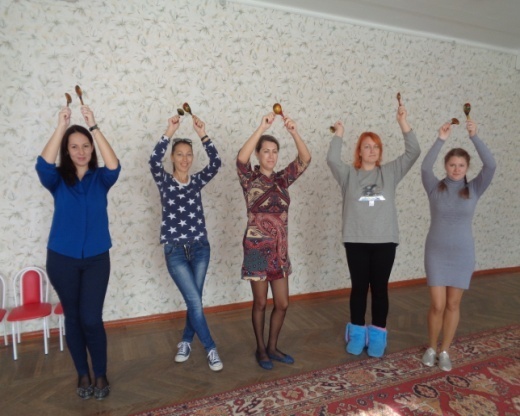 Семинар  «Развиваем музыкальность через игру»
Консультация  «Развитие чувства ритма»
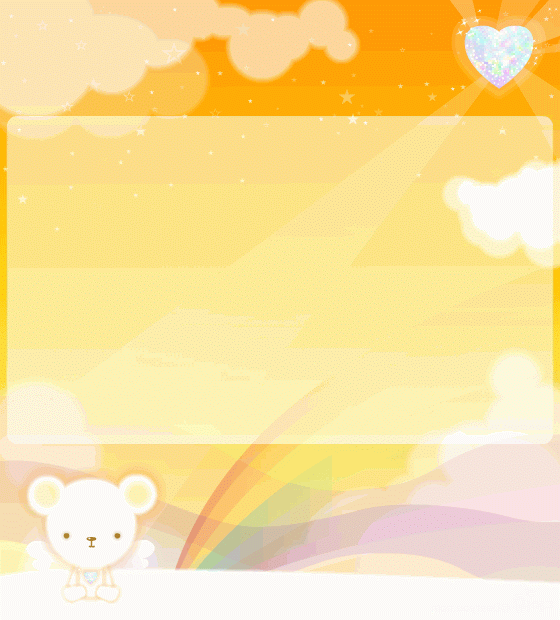 Взаимодействие  инструктора по физической культуре 
с родителями
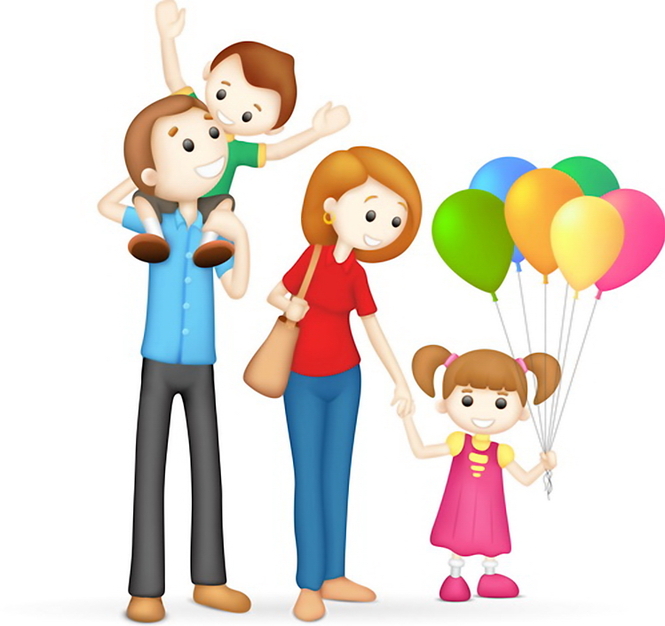 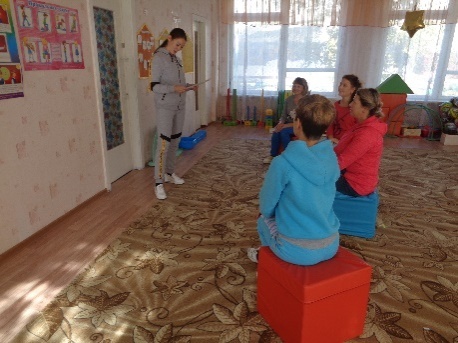 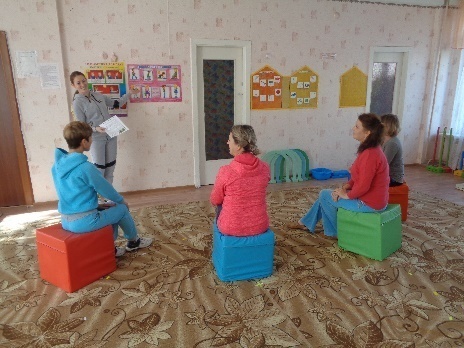 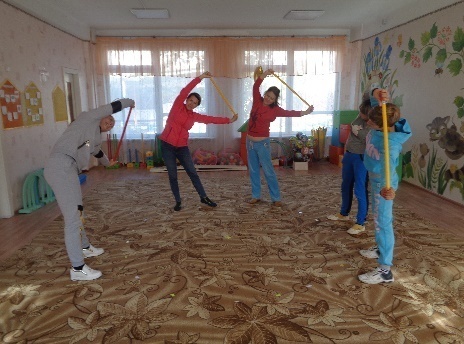 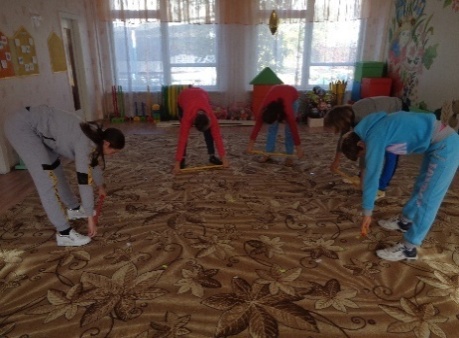 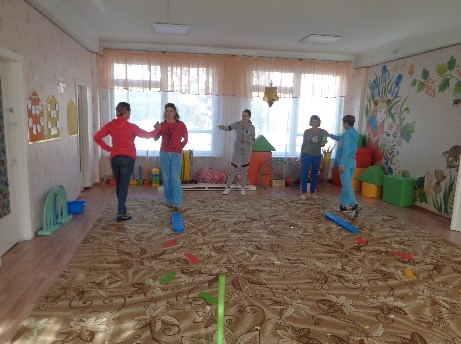 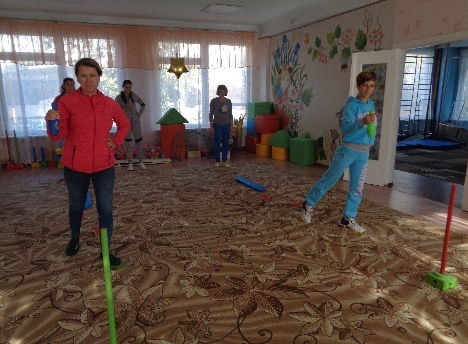 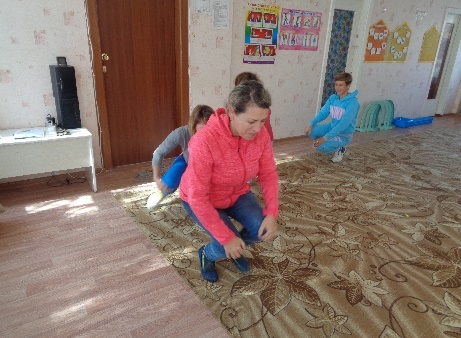 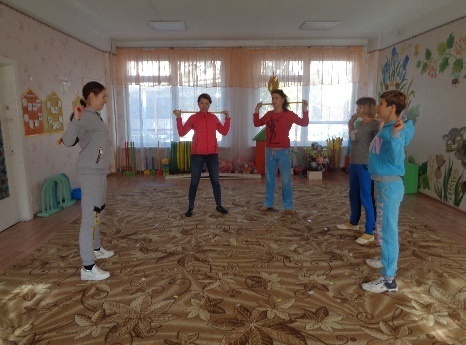 Спортивный досуг «Вернемся в детство»
консультации
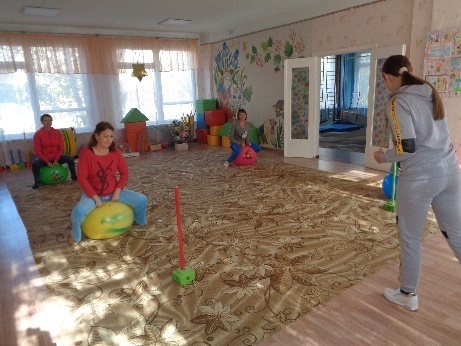 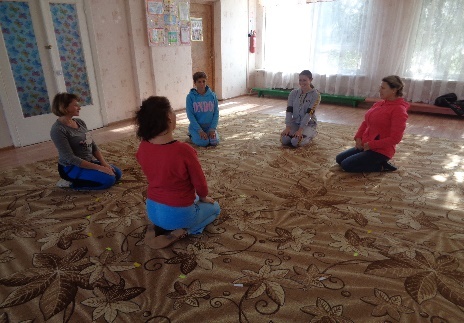 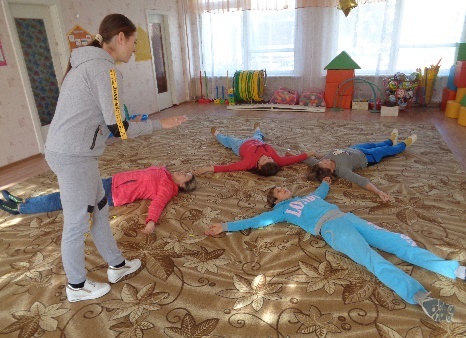 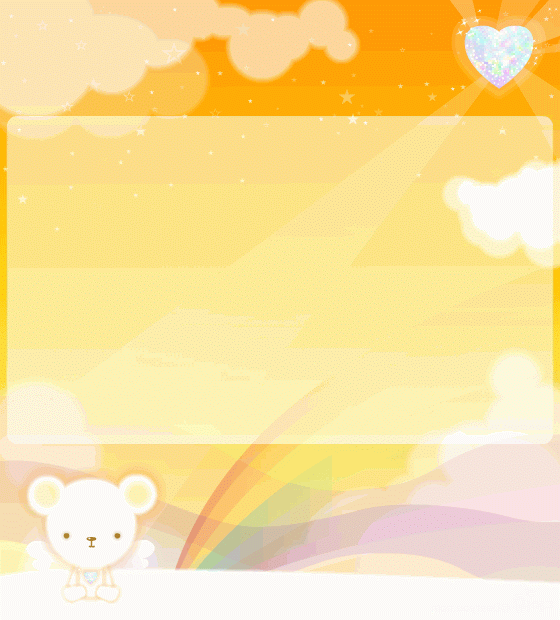 Совместная деятельность детского сада и семьи
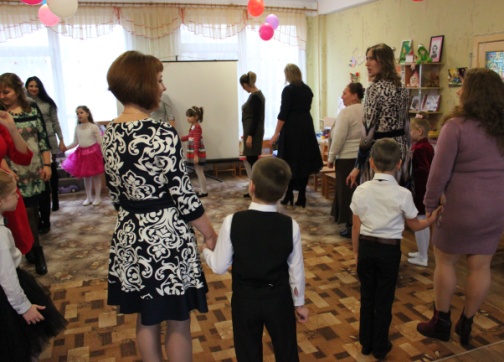 Досуговые формы:
 праздники, утренники; 
соревнования;
субботники;
экскурсии
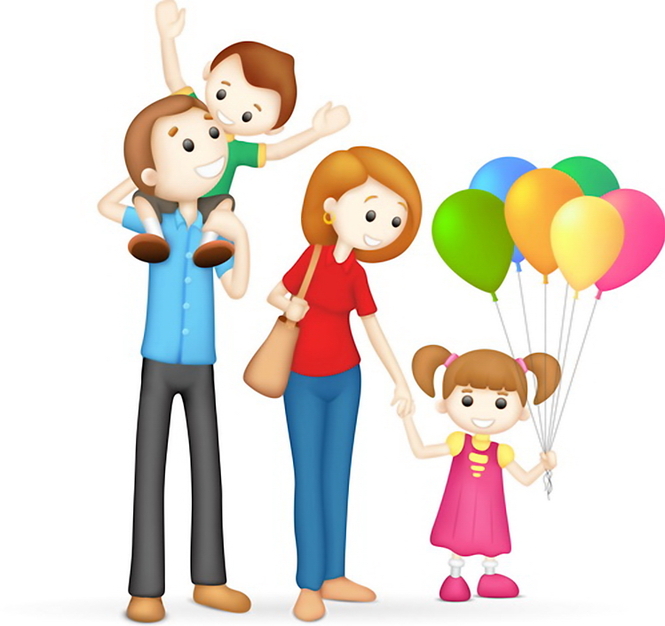 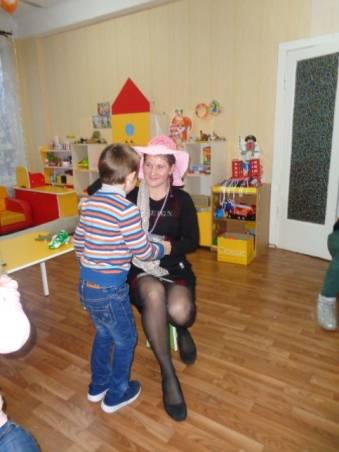 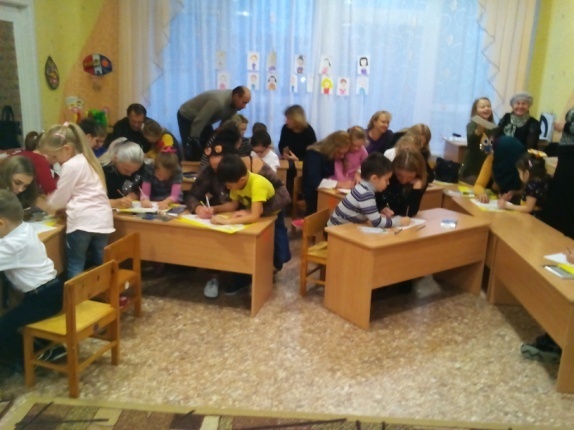 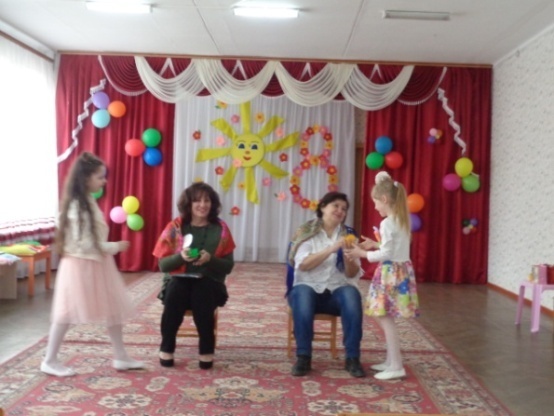 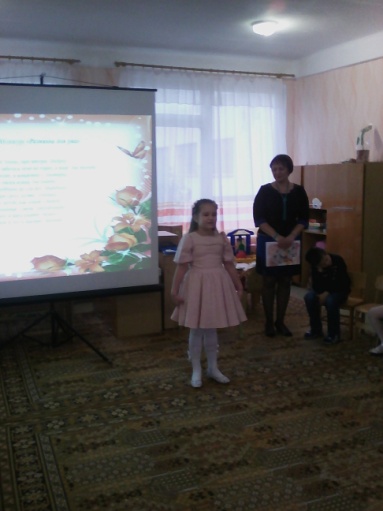 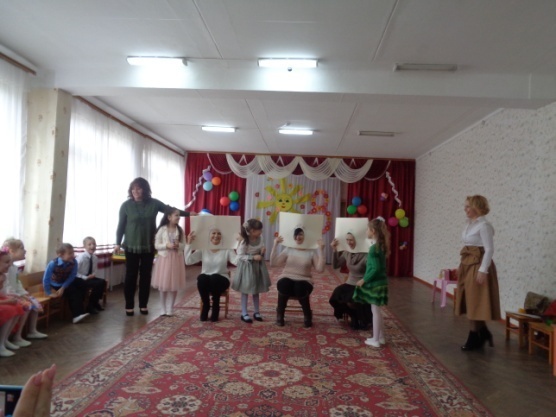 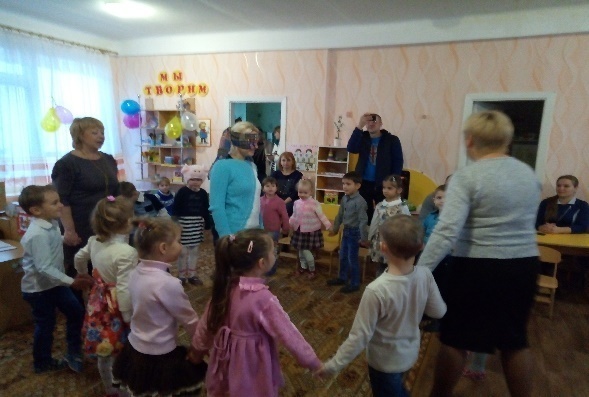 Утренник «Наши мамы самые красивые»
«День матери» 
(традиция в детском саду)
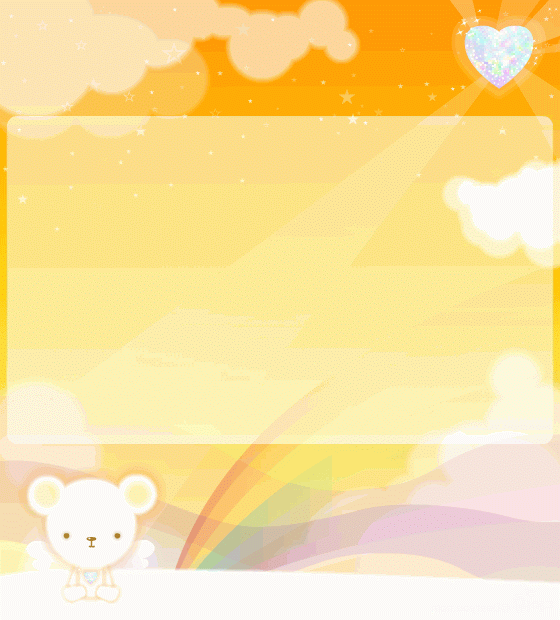 Выставка работ  детей и родителей «Осень волшебница»
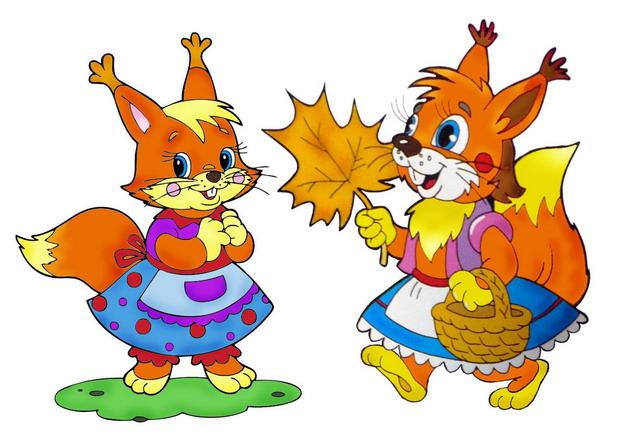 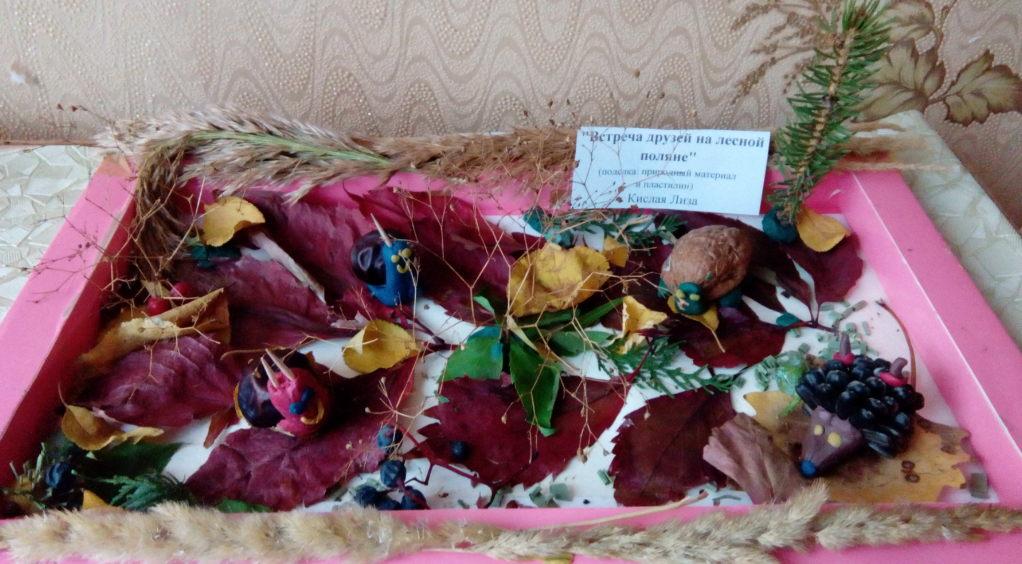 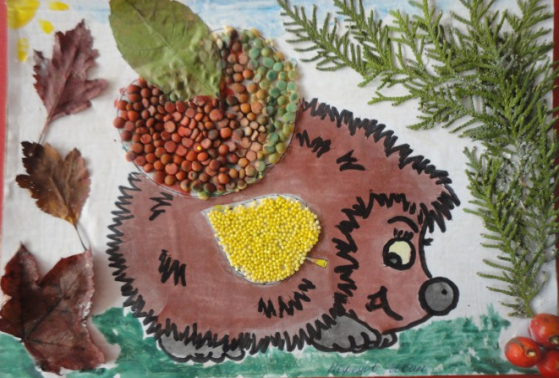 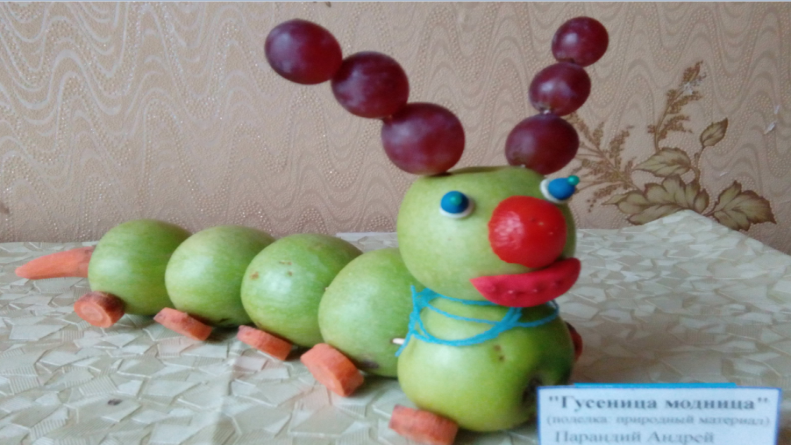 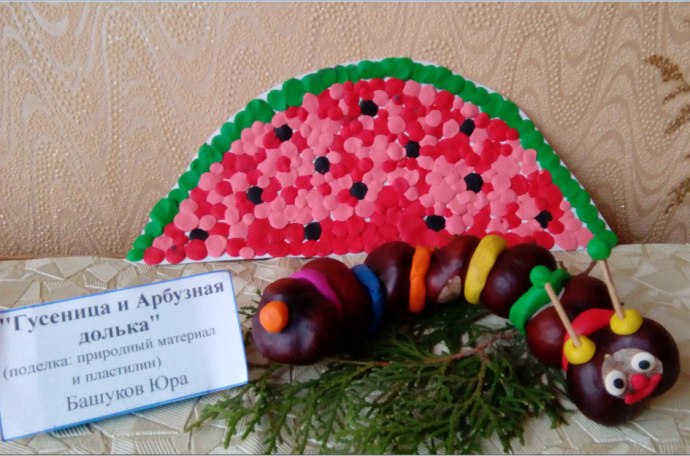 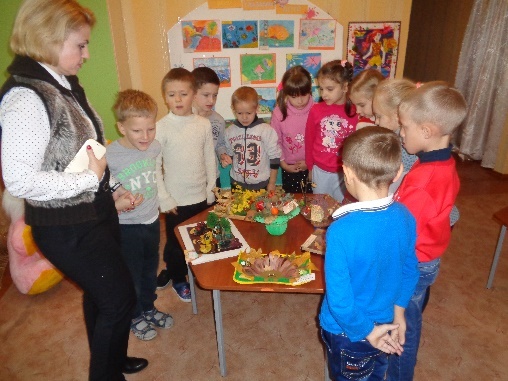 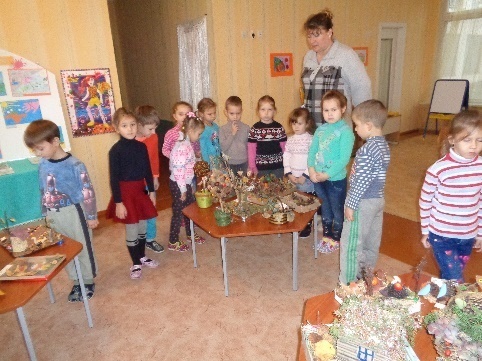 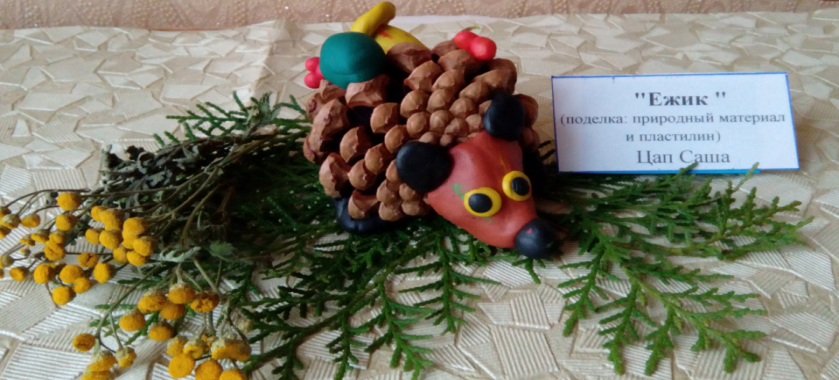 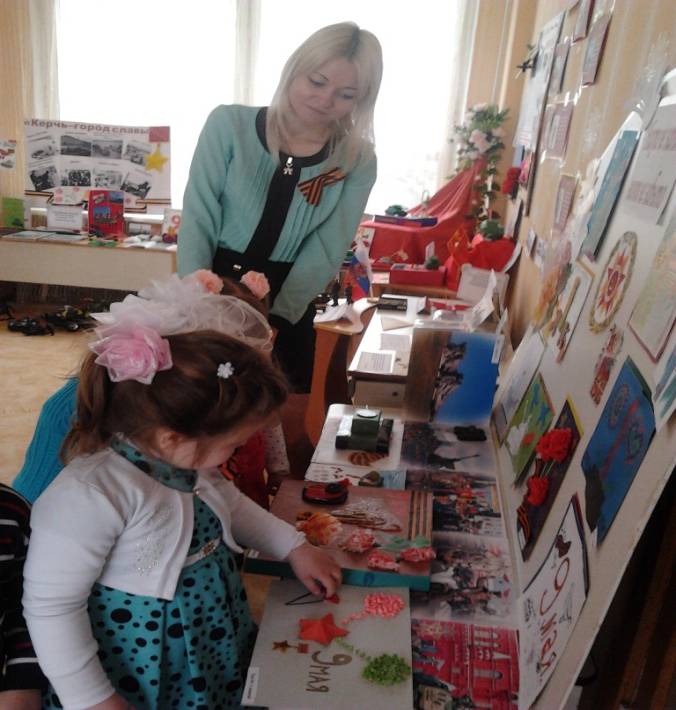 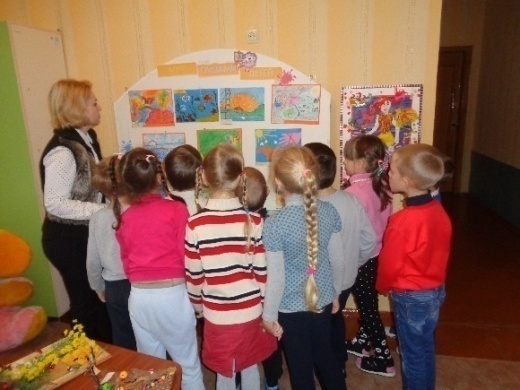 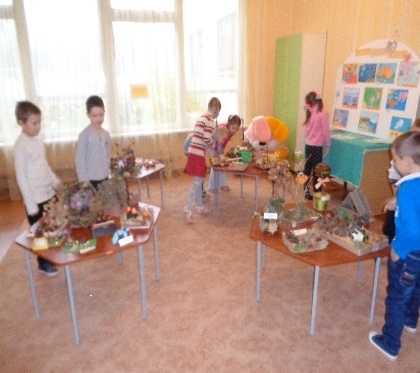 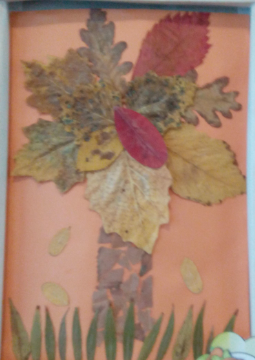 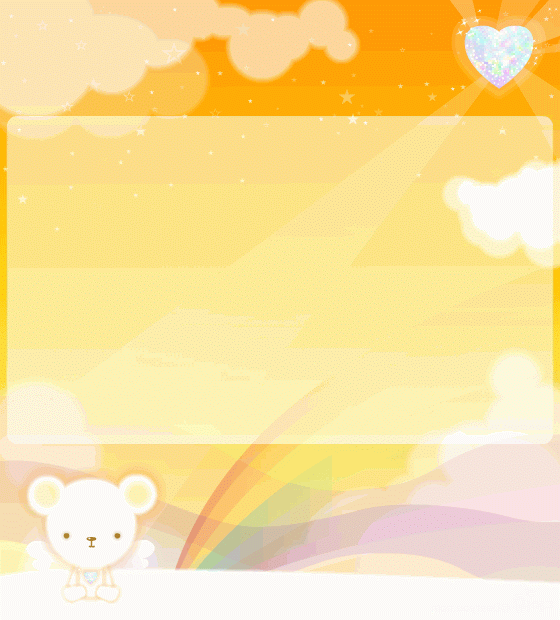 Мы вместе
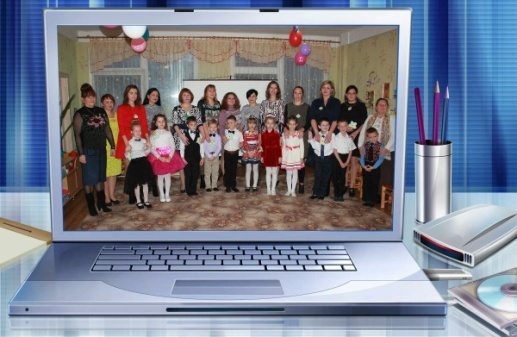 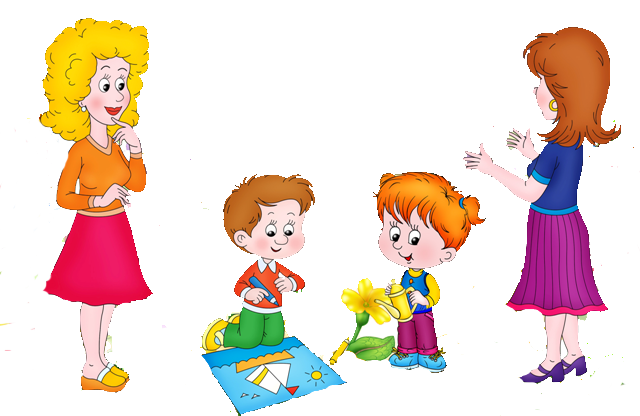 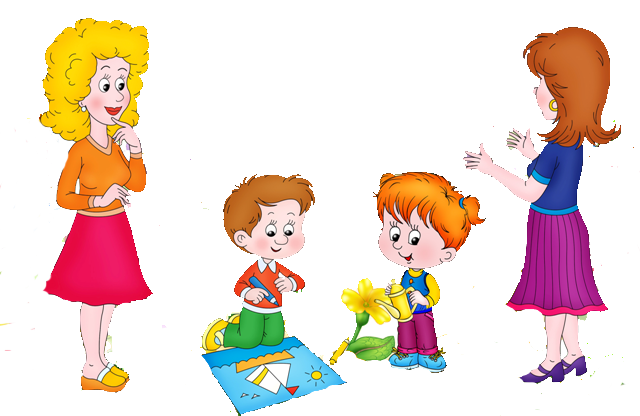